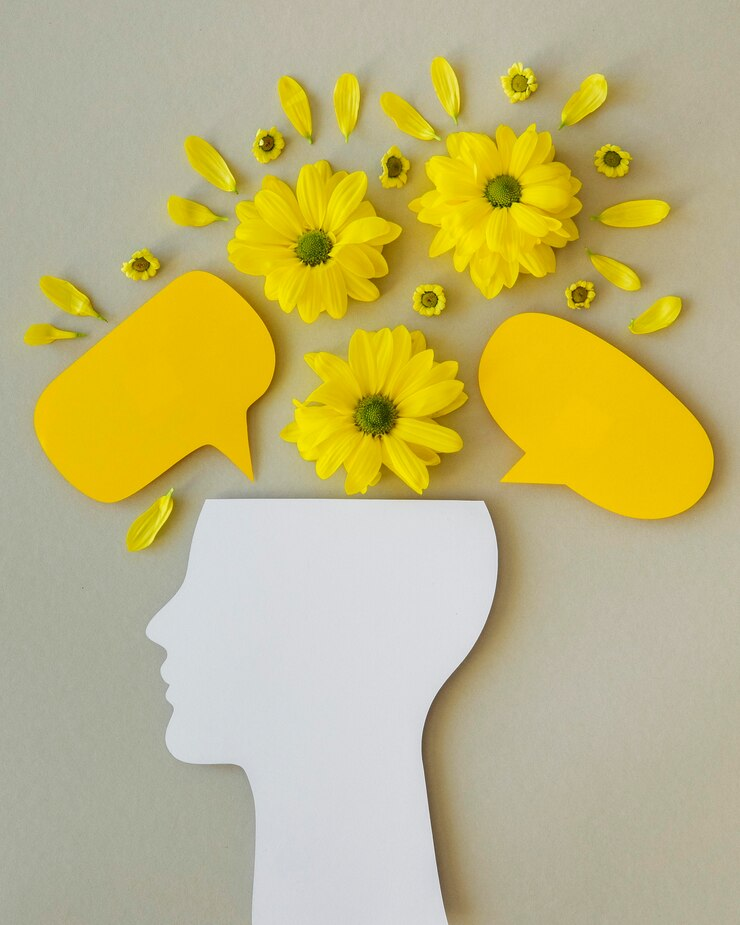 The Mulligan Principle
Great 
Start
Making Progress!
The Role of Positive Communication & Opportunities for Improvement in Promoting Resilience & Growth Mindset
Mary Dixson
University of Texas at San Antonio
Freepik
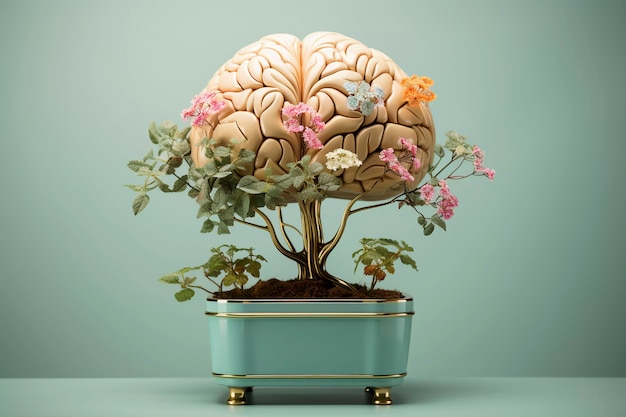 Freepik
[Speaker Notes: Freepik]
Growth Mindset – Carol Dweck
Wanting to
Learn Matters
We Learn Through Mistakes
Intelligence 
is Not Fixed
Effort Leads to Improvement
Intelligence is not fixed
Intelligence is not fixed
Intelligence is not fixed
Intelligence is not fixed
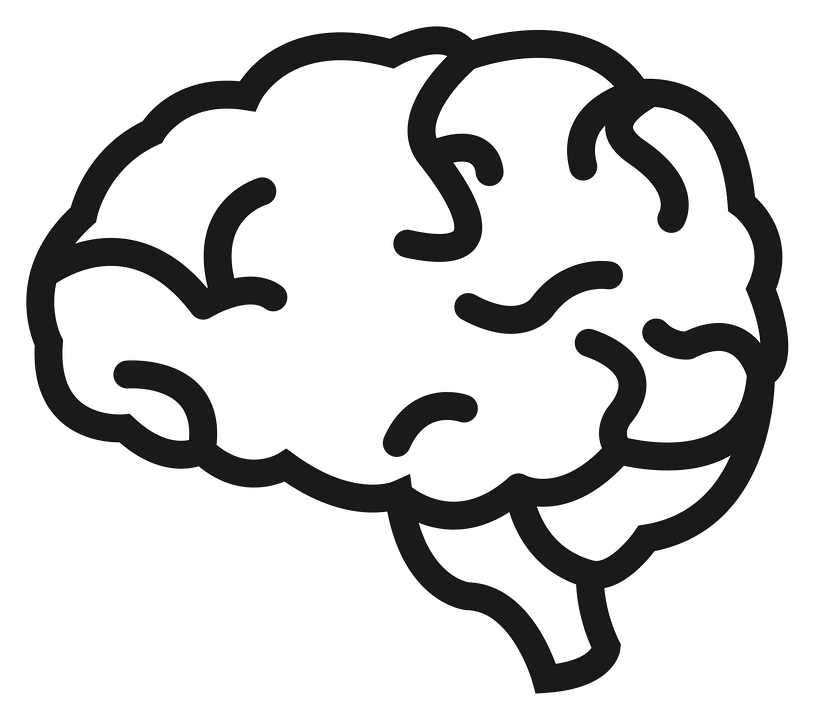 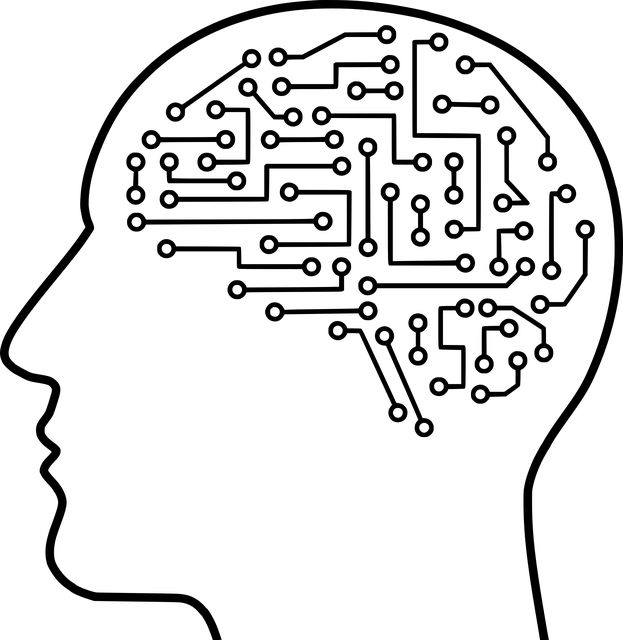 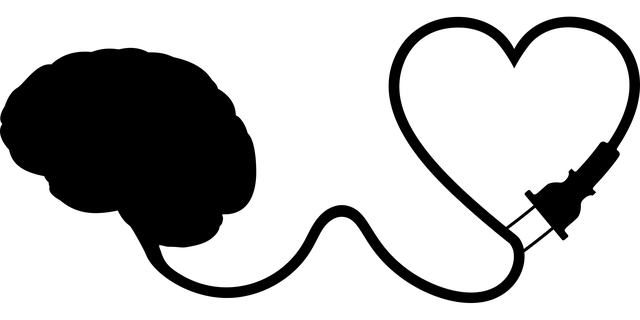 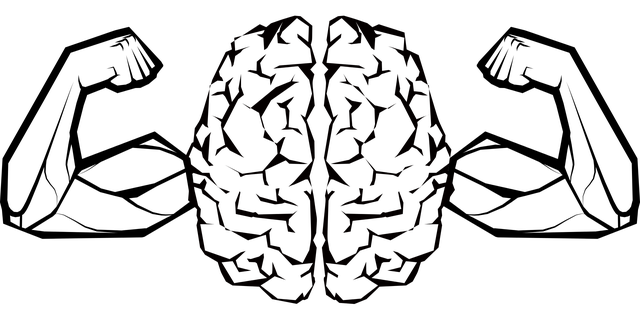 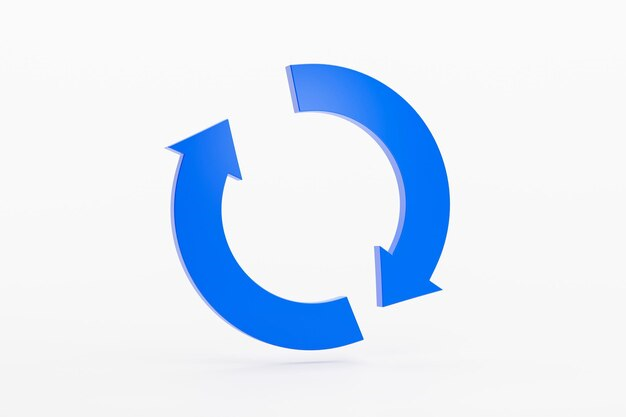 We learn through feedback and trying again
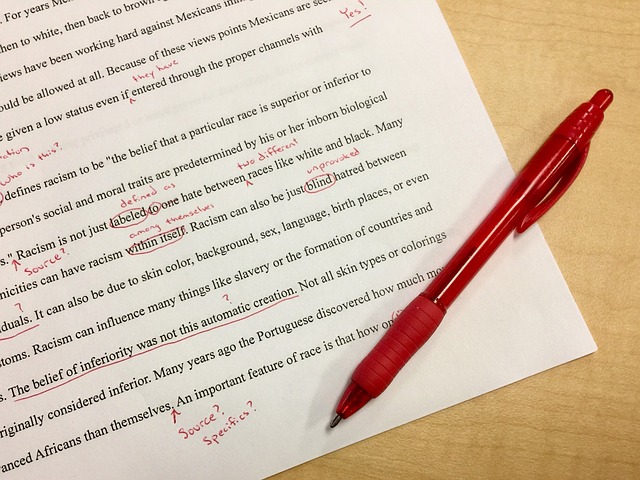 But what does feedback look like?
God, you're making me earn my salary!  I think you've got some fundamentally sound ideas here, but the writing isn't precise enough or clear enough to establish that yet. Clean it up and let me see it again.
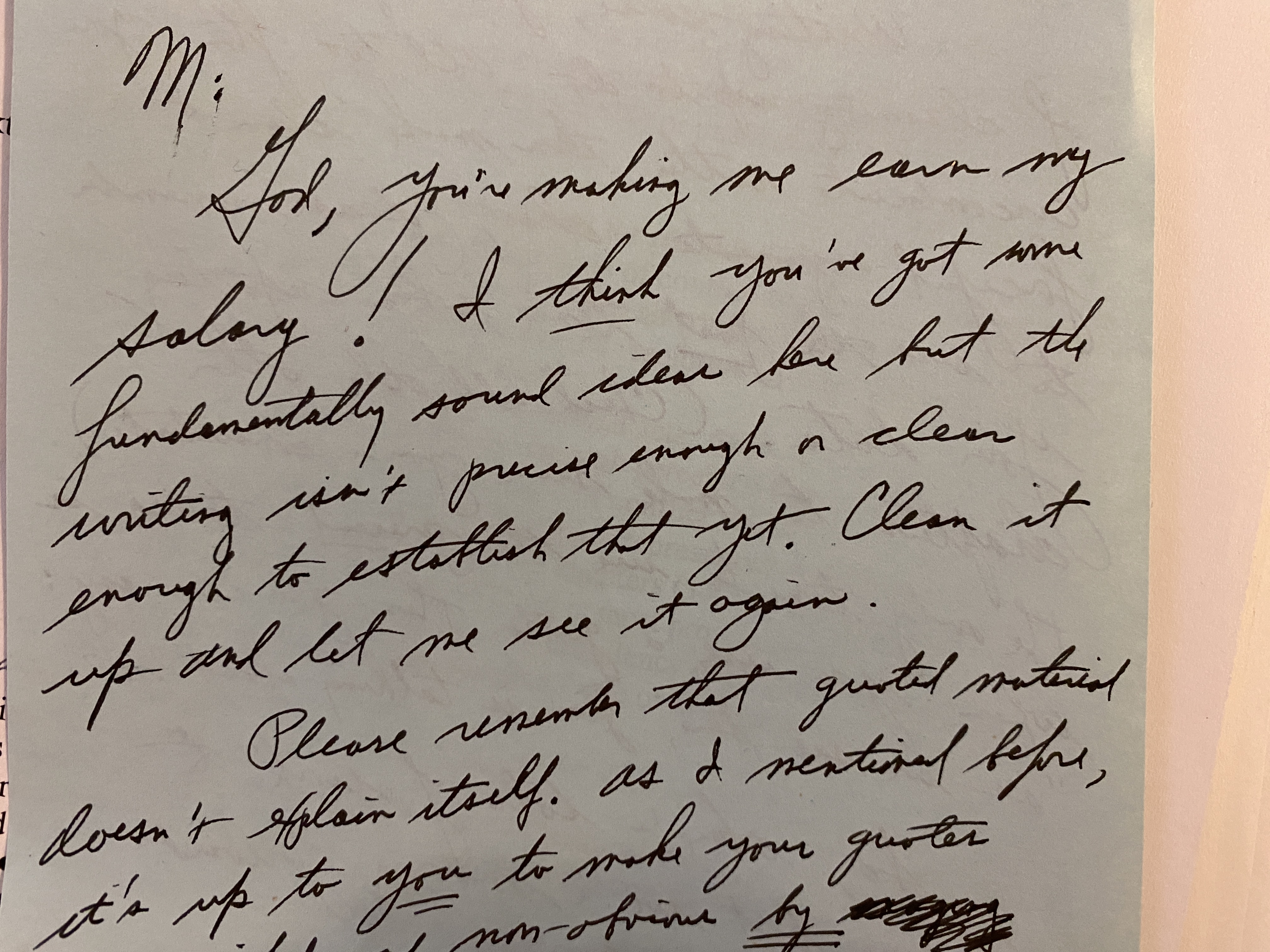 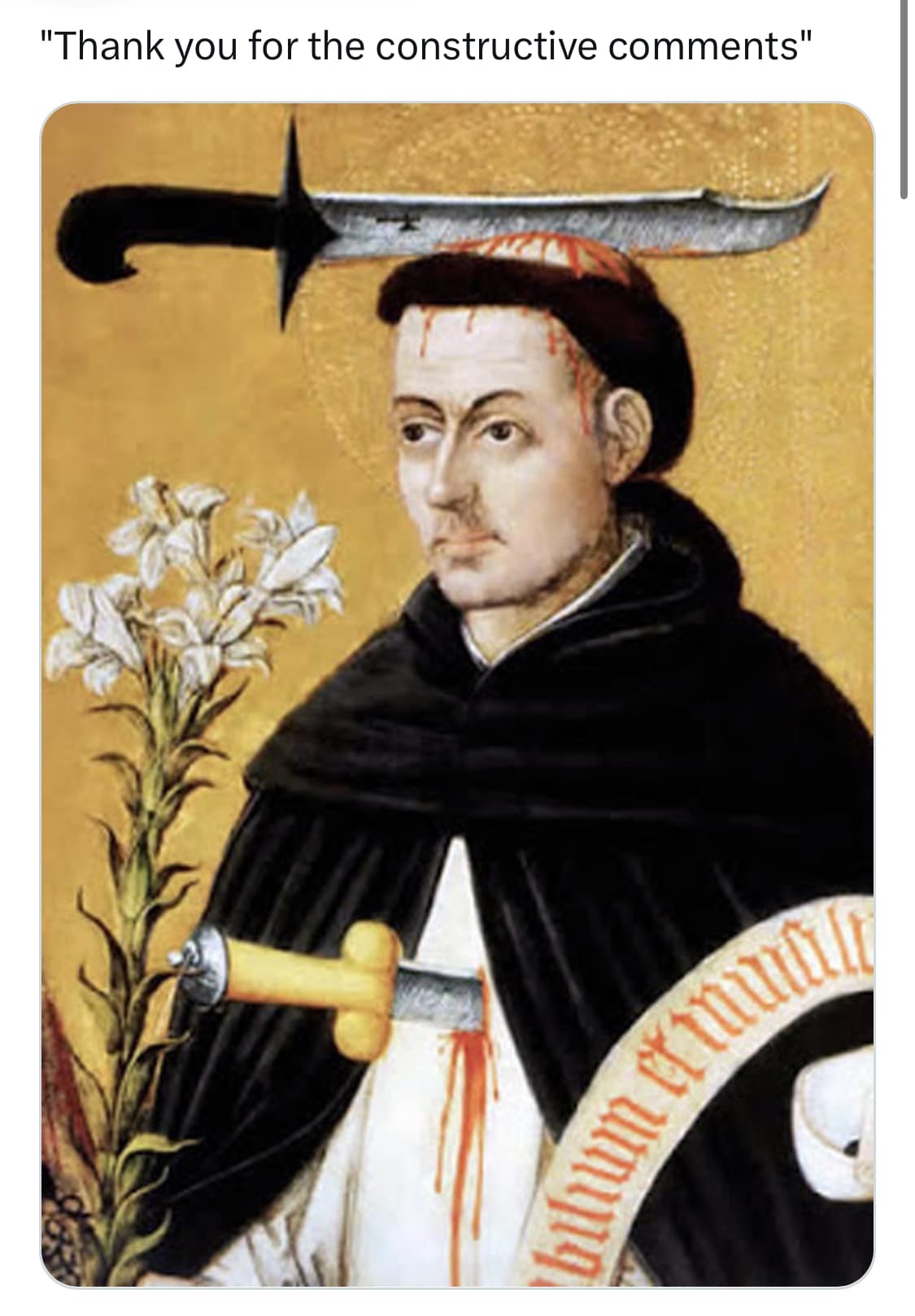 the Need for Improvement Matters
"Thank you for your constructive feedback"
Talk about a time when you received a negative critique of your work

How did it feel? 

What was the result?
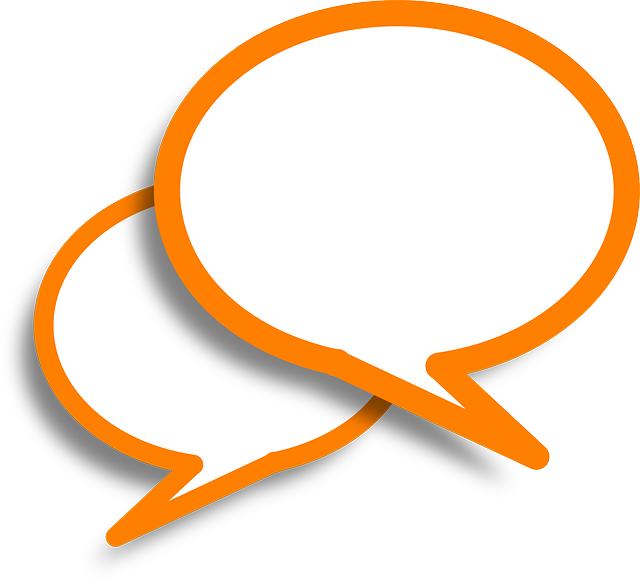 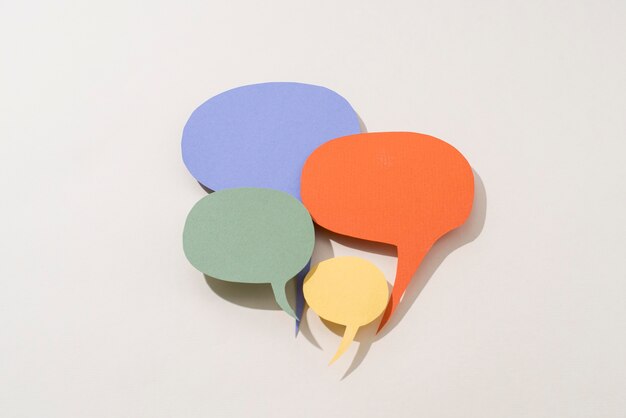 Freepik
[Speaker Notes: Image by Freepik]
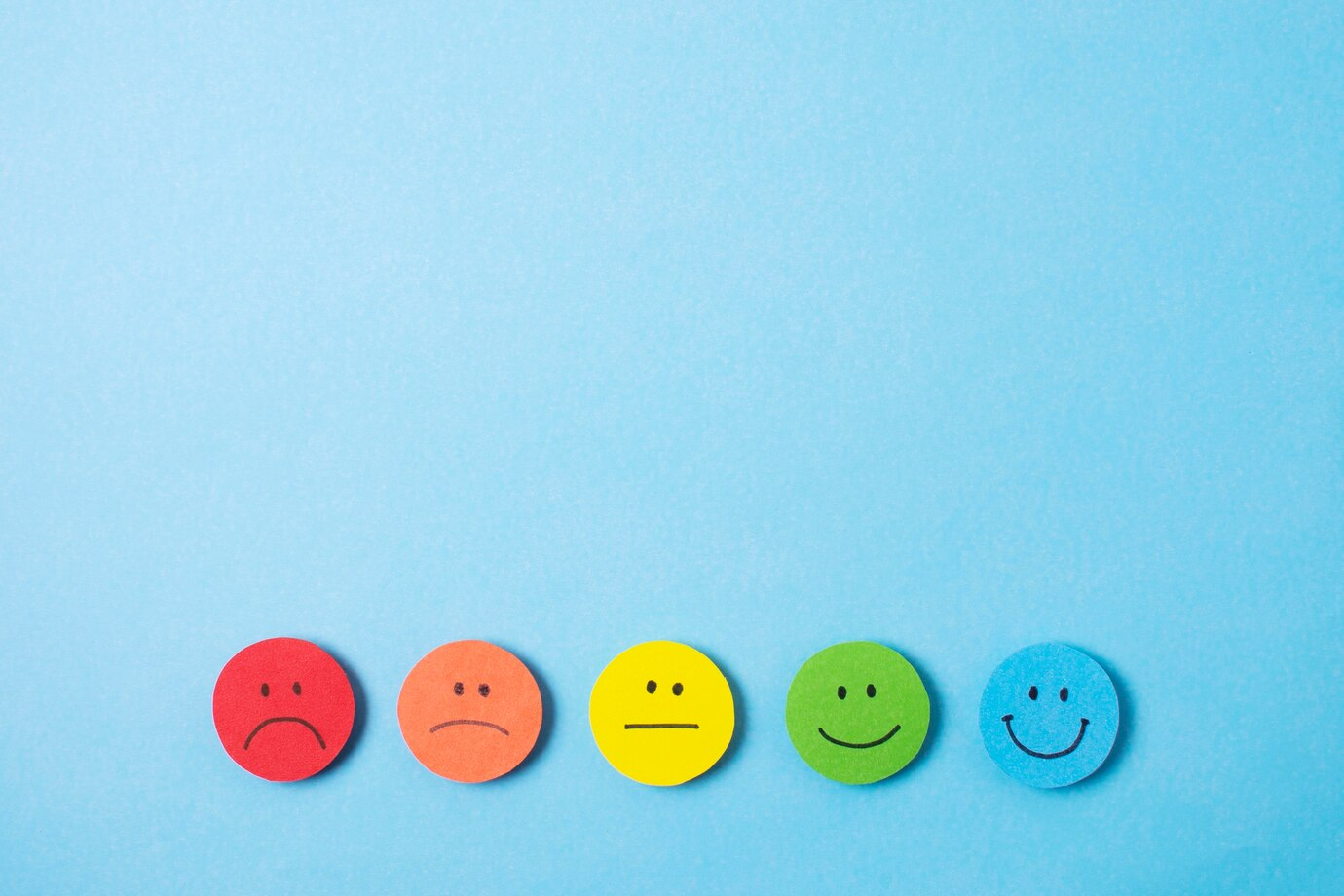 Self-esteem changes our perception of communication
Hull 1982
[Speaker Notes: HULL, J. W. (1982). SELF-ESTEEM, CONFIRMATION, AND EMOTIONAL SATISFACTION IN SMALL GROUPS. ProQuest Dissertations Publishing.]
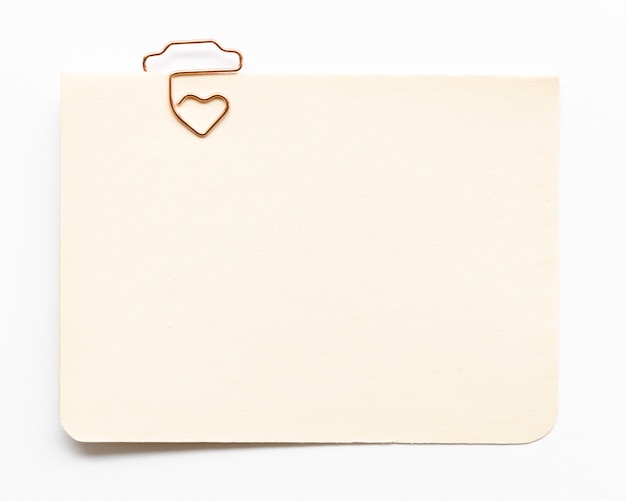 GOALS
1 	 Understand confirming communication
2
Link communication to growth mindset
3 	Create a communication & mulligan plan
How do we communicate these?
Wanting to
Learn Matters
We Learn Through Mistakes
Intelligence 
is Not Fixed
Effort Leads to Improvement
Intelligence is not fixed
Intelligence is not fixed
Intelligence is not fixed
Intelligence is not fixed
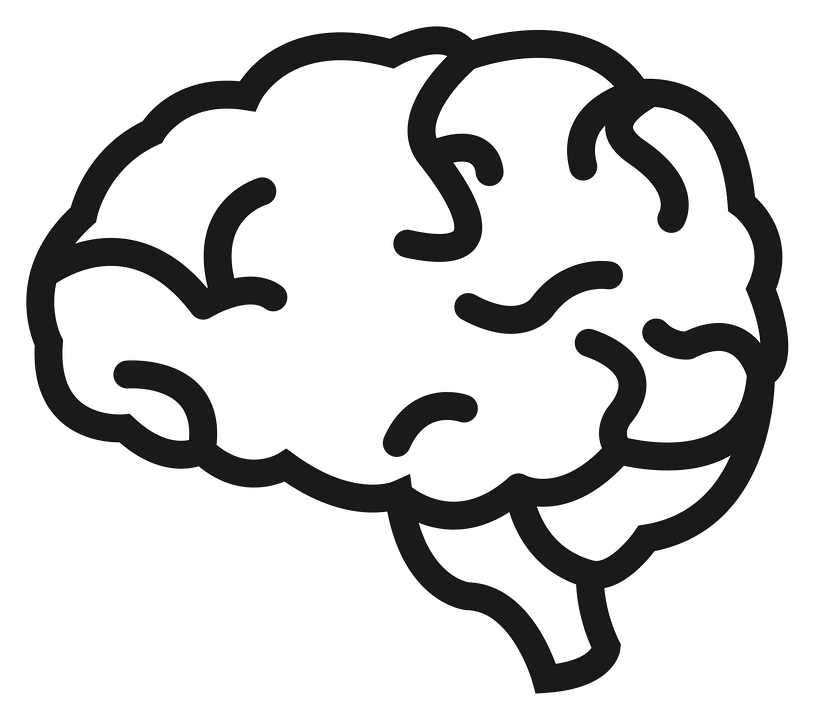 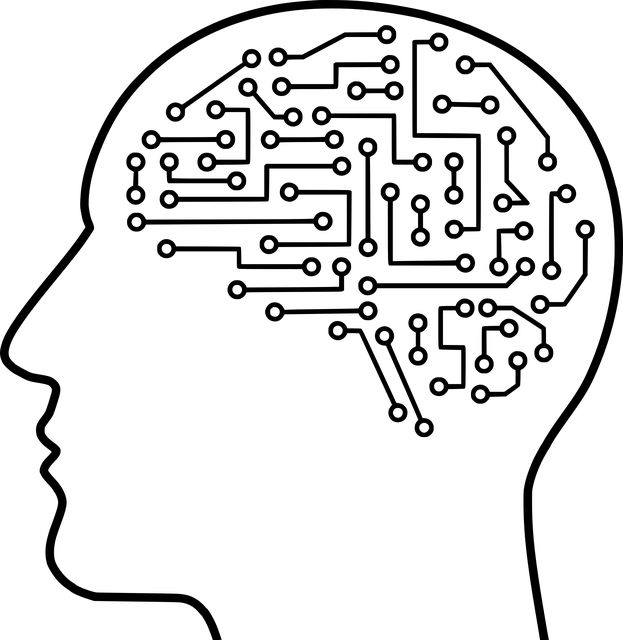 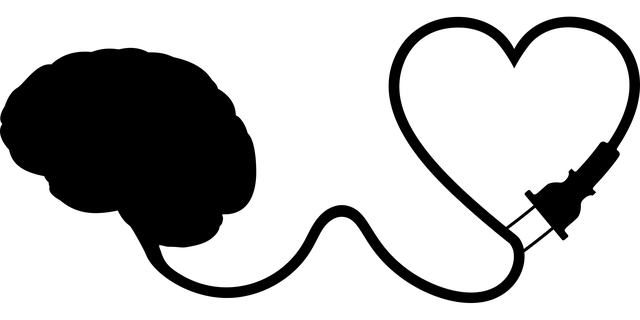 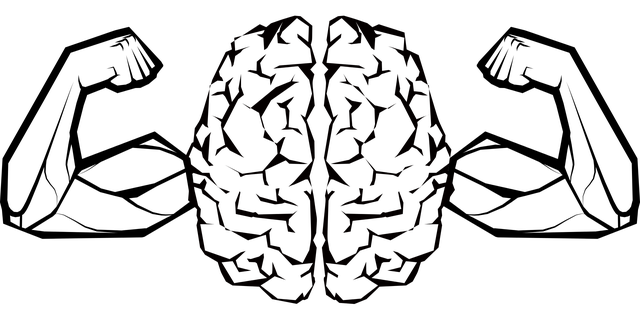 The Brain Defends Itself Against Criticism
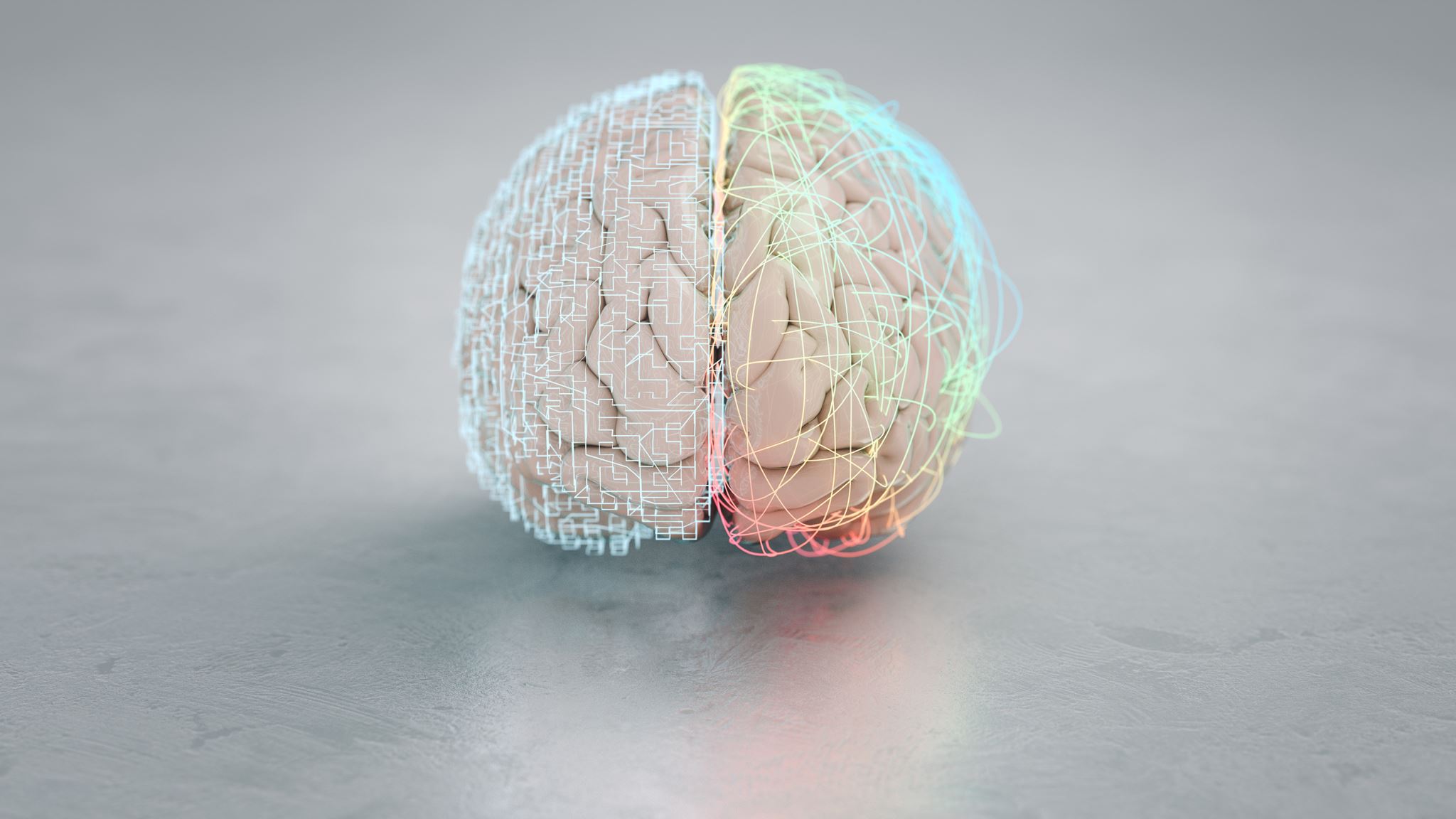 Your Brain Sees Negative Words as a Threat
Paulus 2014
[Speaker Notes: Dr. Martin Paulus https://www.thedailyjournal.com/story/news/2014/03/10/why-criticism-stops-us-in-our-tracks/6253163/
https://www.thedailyjournal.com/story/news/2014/03/10/why-criticism-stops-us-in-our-tracks/6253163/]
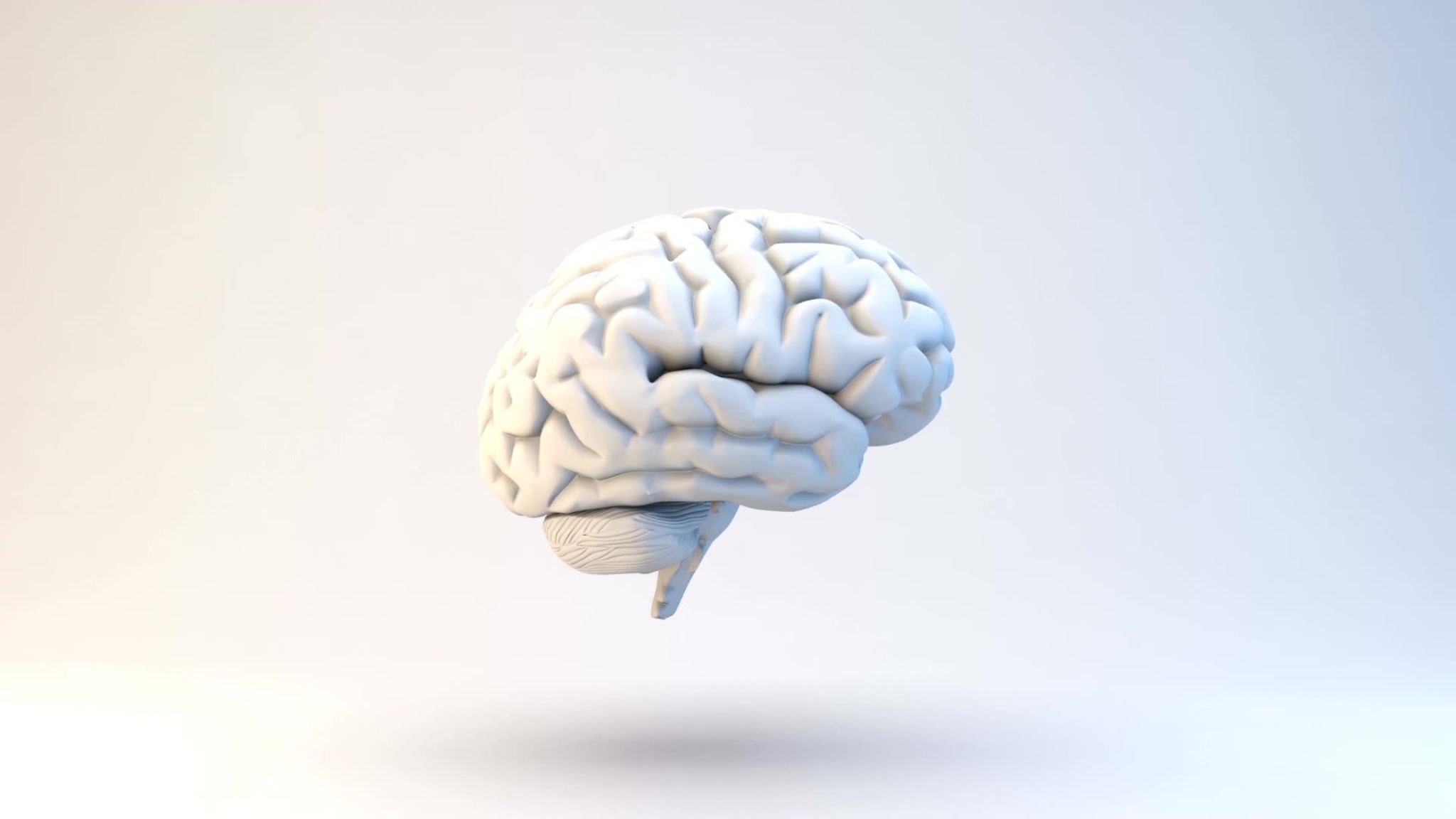 When our brain is focused on processing criticism it can't focus on much else
(Paulus 2014)
[Speaker Notes: Paulus 2014]
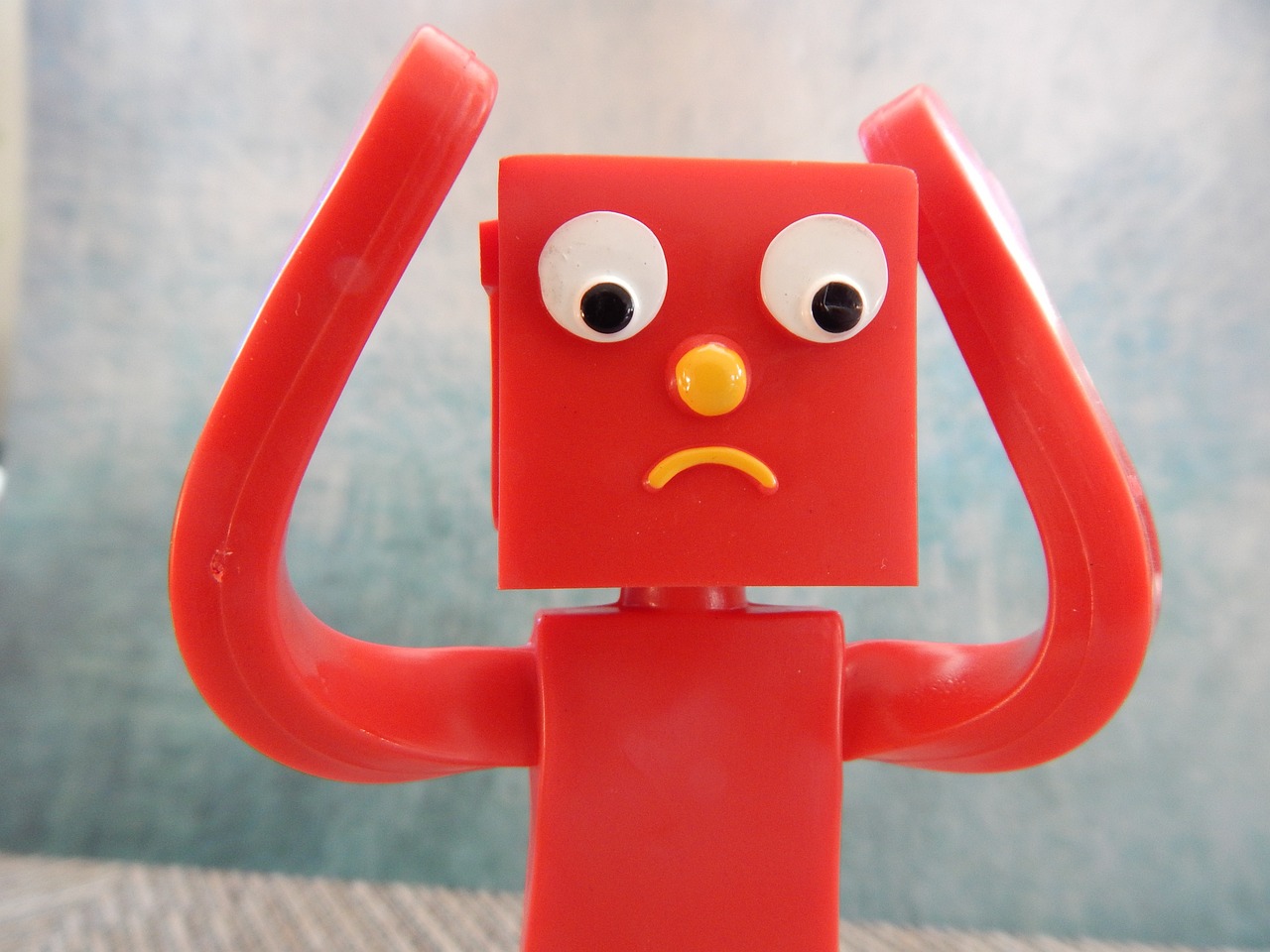 Exposure to criticism results in a rapid negative mood change
Bonduelle et al 2021
[Speaker Notes: (Bonduelle et al 2021)
Bonduelle SLB, Chen Q, Wu GR, Braet C, De Raedt R, Baeken C. Exposure to Criticism Modulates Left but Not Right Amygdala Functional Connectivity in Healthy Adolescents: Individual Influences of Perceived and Self-Criticism. Front Psychiatry. 2021 Jul 6;12:673805. doi: 10.3389/fpsyt.2021.673805. PMID: 34295271; PMCID: PMC8290839.]
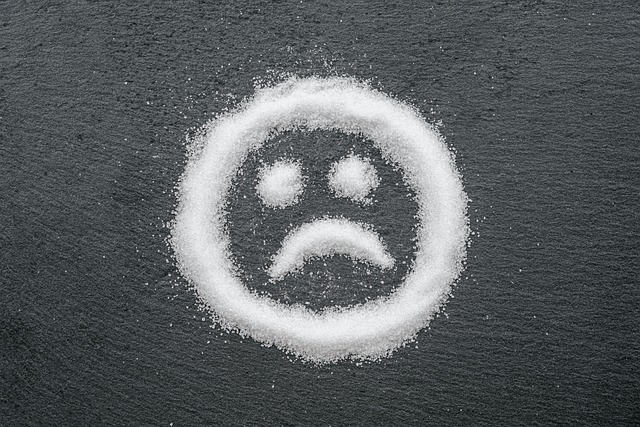 Negativity Bias
Tierney & Baumeister 2019
[Speaker Notes: Tierney & Baumeister, 2019. The Power of Bad
https://www.bbc.com/future/article/20220624-why-criticism-lasts-longer-than-praise]
5X stronger reaction to negative encounters even if positive events are more frequent
Glomp & Hulin 2005
[Speaker Notes: Miner, A. G., Glomb, T. M., & Hulin, C. (2005). Experience sampling mood and its correlates at work. Journal of Occupational and Organizational Psychology, 78(2), 171-193. https://doi.org/10.1348/096317905X40105
Image by Freepik]
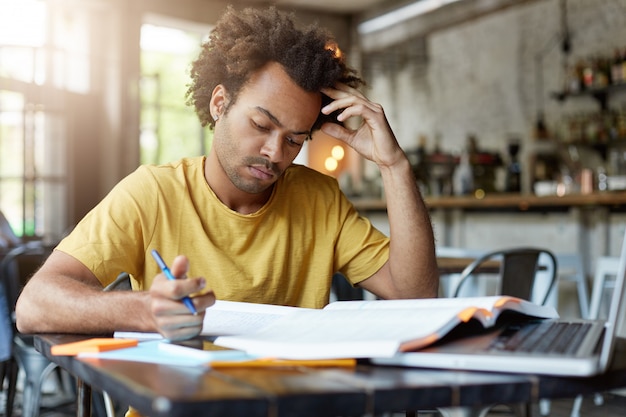 Correlates to work withdraw and reduced task engagement
[Speaker Notes: Miner, A. G., Glomb, T. M., & Hulin, C. (2005). Experience sampling mood and its correlates at work. Journal of Occupational and Organizational Psychology, 78(2), 171-193. https://doi.org/10.1348/096317905X40105
Image by wayhomestudio on Freepik]
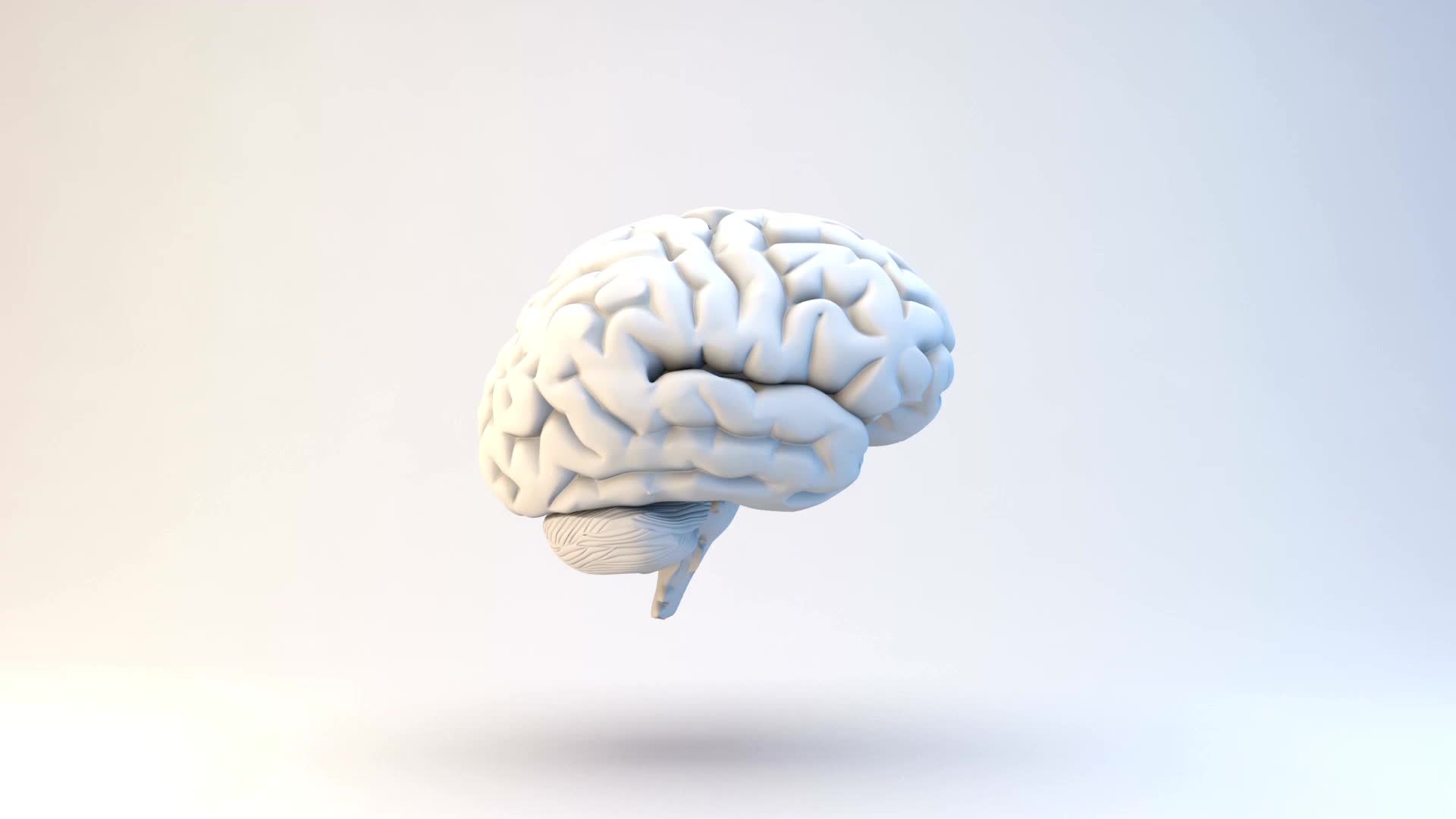 When the brain is negative, you split its resources between processing action and processing negative thoughts. When you're positive, your brain can focus on learning and looking for opportunities.Shawn Achor – Author of Happiness Advantage
[Speaker Notes: Achor, S. https://www.golfdigest.com/story/happiness-experiments-why-good-golfers-are-fools
Hooley JM, Siegle G, Gruber SA (2012) Affective and neural reactivity to criticism in individuals high and low on perceived criticism. PLoS One 7: e44412.]
Negative messages means this doesn’t happen
Wanting to
Learn Matters
We Learn Through Mistakes
Intelligence 
is Not Fixed
Effort Leads to Improvement
Intelligence is not fixed
Intelligence is not fixed
Intelligence is not fixed
Intelligence is not fixed
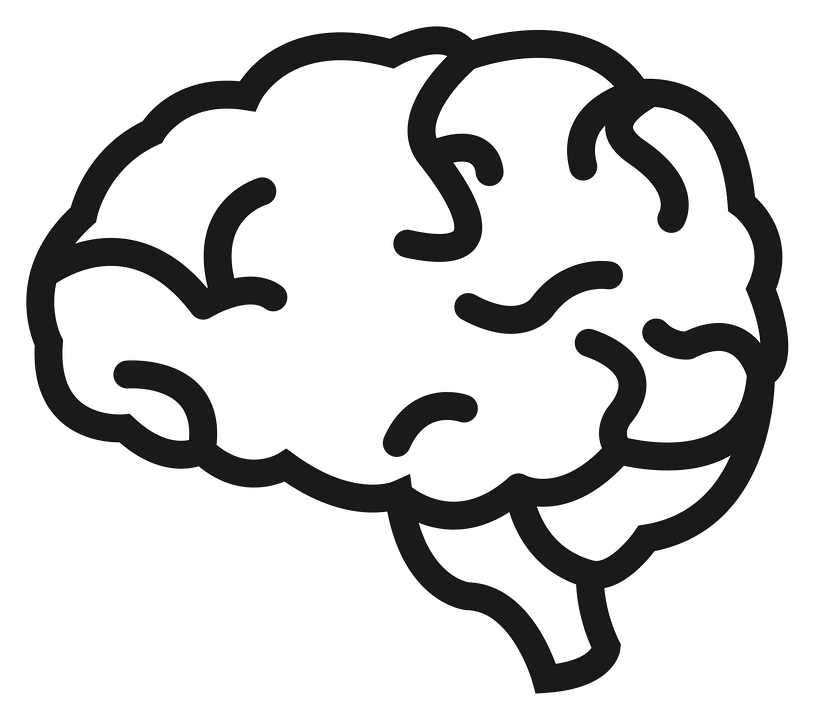 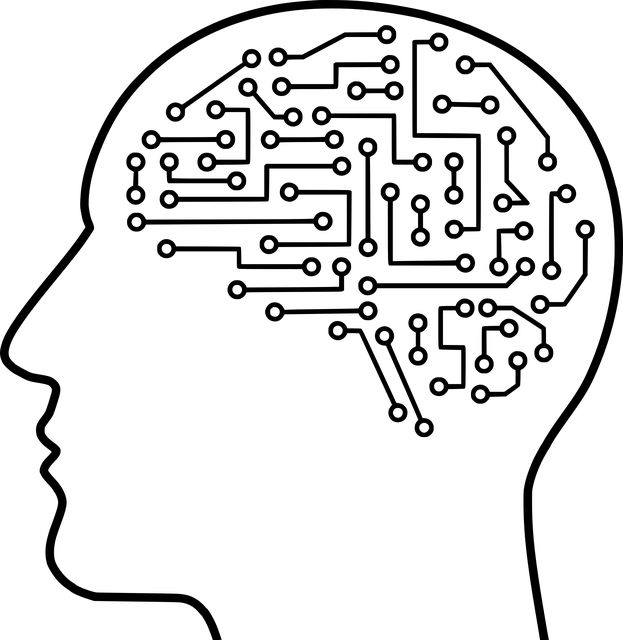 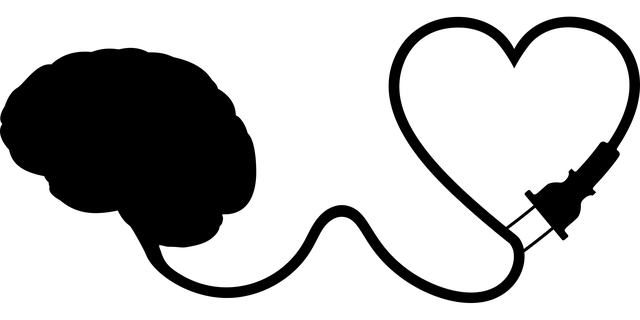 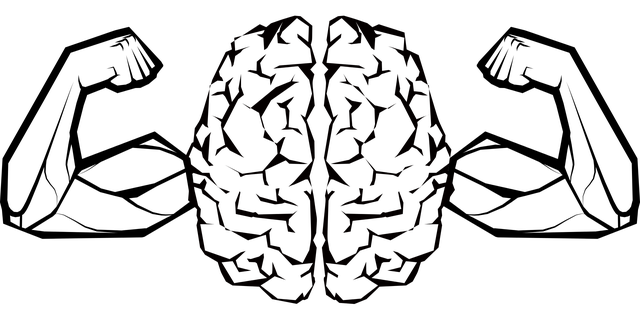 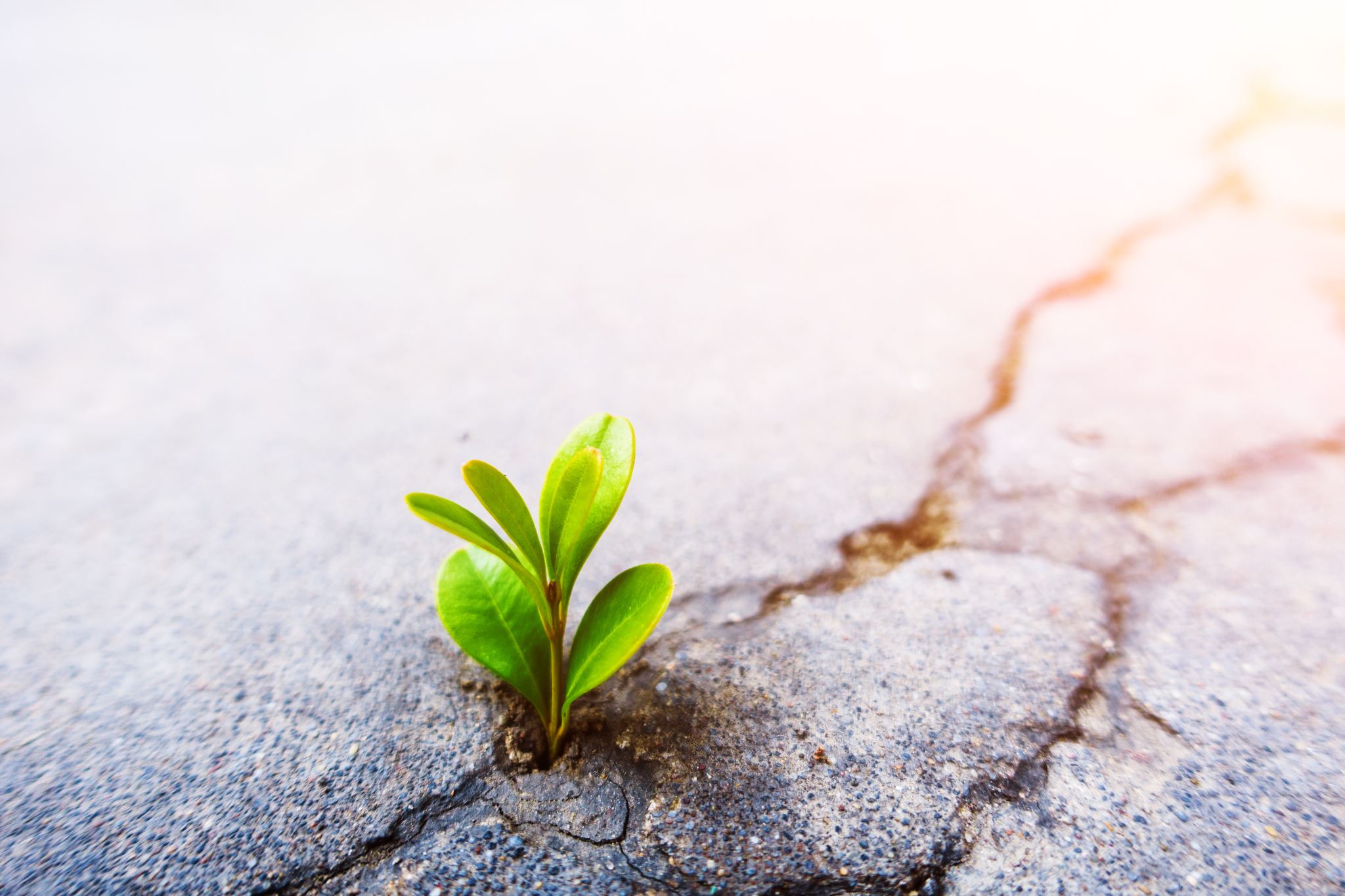 Confirming Communication & Positive Climate
Climate to Learn – Jack Gibbs
[Speaker Notes: Gibb, J. R. (1958). A Climate for Learning. Adult Education, 9(1), 19 . https://doi-org.libweb.lib.utsa.edu/10.1177/074171365800900106]
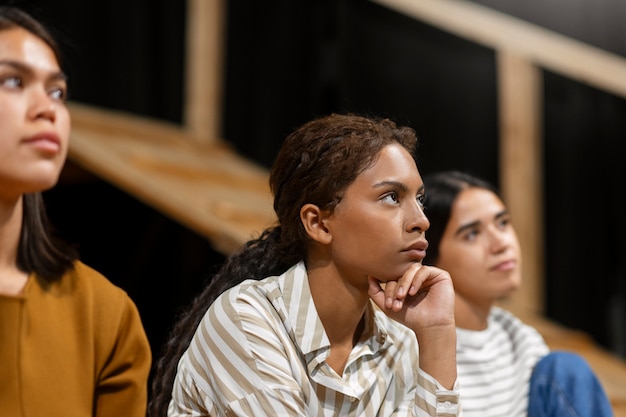 Feedback in an evaluative, punitive or defensive climate leads to resistance, defensiveness, and refusal to look at the feedback Jack Gibbs (1958)
[Speaker Notes: Gibb, J. R. (1958). A Climate for Learning. Adult Education, 9(1), 19 . https://doi-org.libweb.lib.utsa.edu/10.1177/074171365800900106

Image by Freepik]
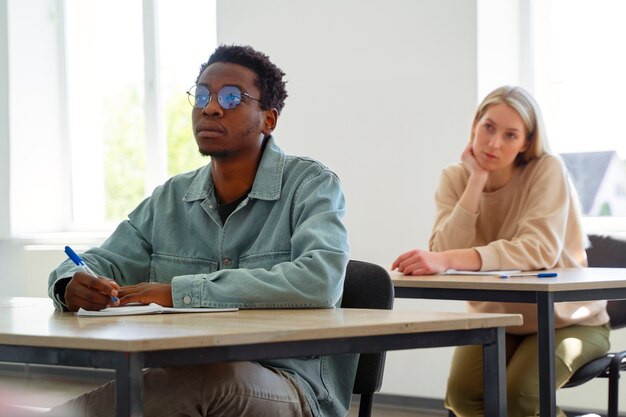 Climate is Perceived
Words

Action

Non-Action
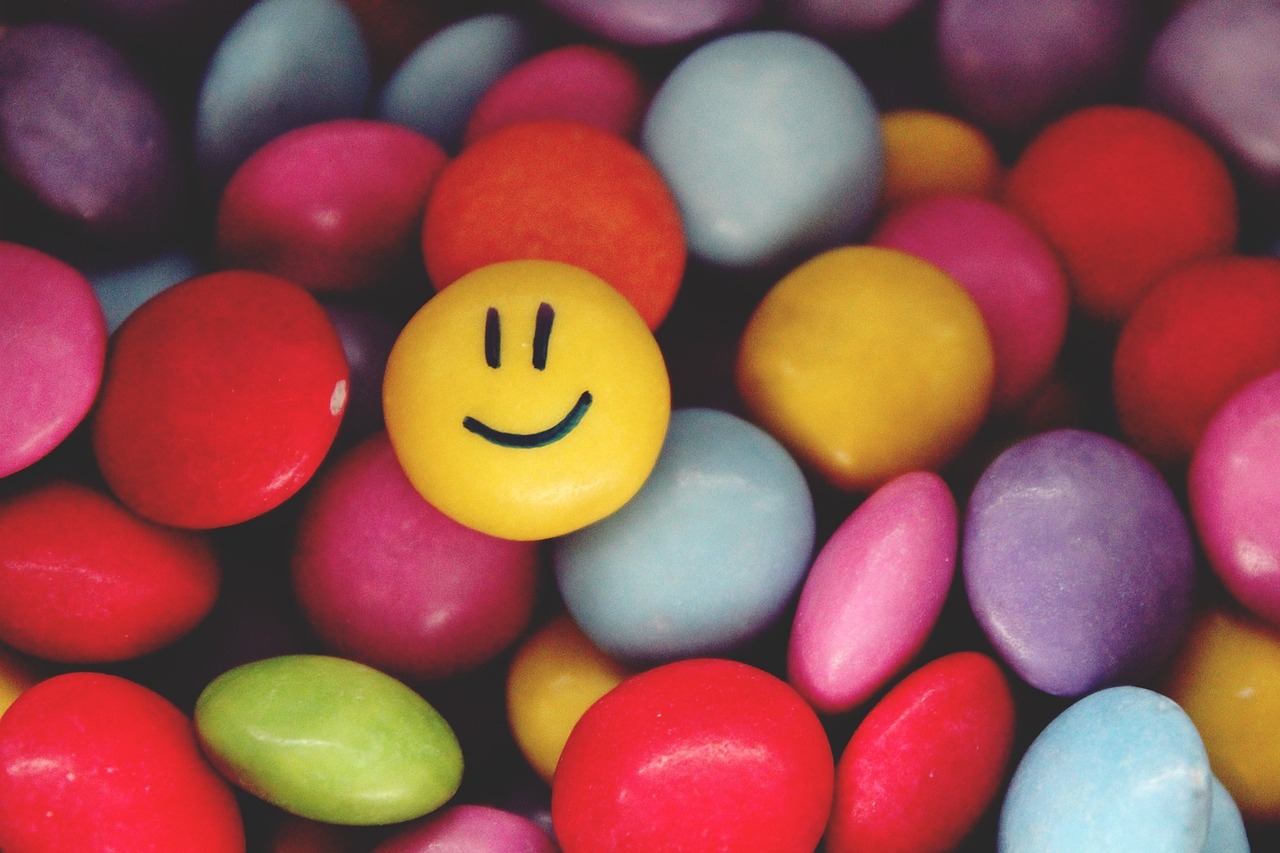 We Seek Confirming Communication
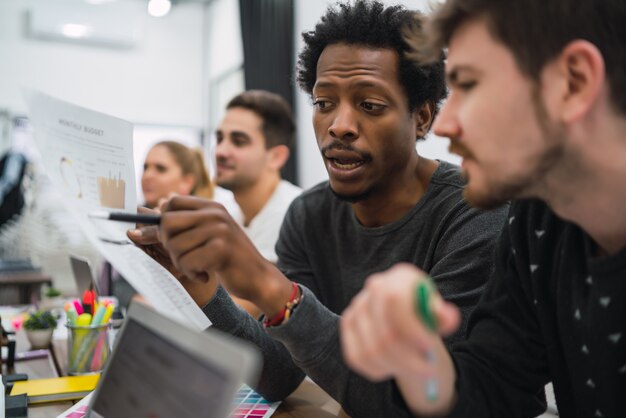 Confirming Communication
The process by which individuals are made to feel valuable and significant
(Cissna & Sieburg1981)
[Speaker Notes: Cissna, K. N., & Sieburg, E. (1981). Patterns of interactional confirmation and disconfirmation. In J. Stewart (Ed.), Bridges not walls (pp. 237–246). New York, NY: McGraw-Hill.]
Confirming Communication
Recognizes                     It’s great to see you today              
Acknowledges               That’s a good point
Endorses                         I can see why this is confusing
(Cissna & Sieburg1981)
[Speaker Notes: Cissna , K. N. and Sieburg , E. 1981 . “ Patterns of interactional confirmation and disconfirmation ” . In Rigor and imagination: Essays from the legacy of Gregory Bateson , Edited by: Wilder-Mott , C. and Weakland , J. H. 253 – 282 . New York : Praeger .]
Recognize, 
Acknowledge, 
Endorse
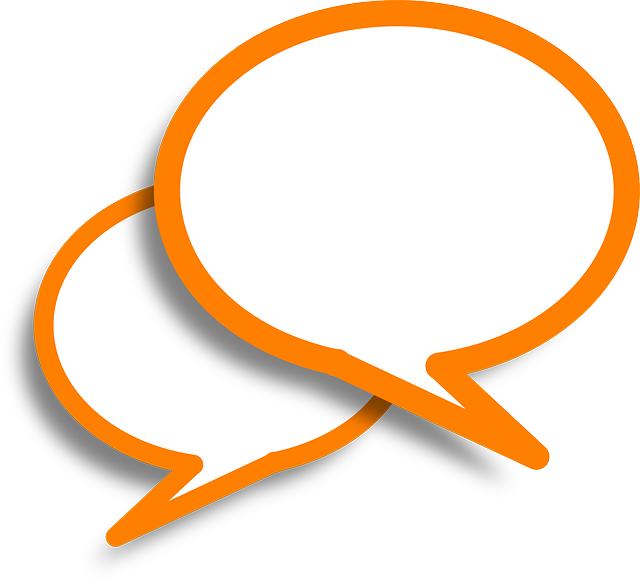 Discuss examples of how you could use confirming communication for your classes
Confirming Communication During Lecture
More student communication
Less excuse making
More participation
Less challenge behavior
Greater learning
Increased satisfaction
[Speaker Notes: https://www.tandfonline.com/doi/full/10.1080/03634520701787777
Goodboy, A. K., & Myers, S. A. (2008). The effect of teacher confirmation on student communication and learning outcomes. Communication Education, 57(2), 153–179. doi:10.1080/03634520701787777]
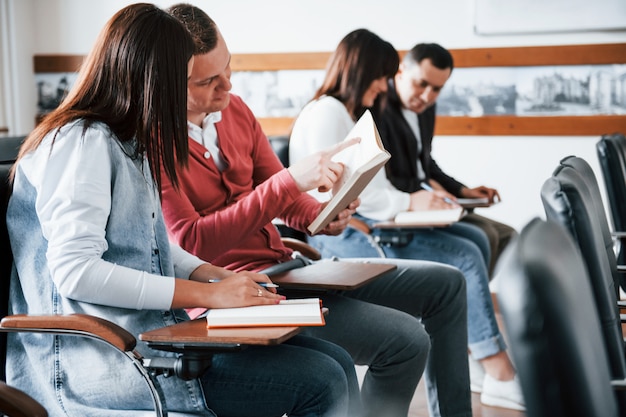 Teacher Confirmation Leads to Student Confirmation of Each Other
[Speaker Notes: Johnson, Z. D., & LaBelle, S. (2020). Confirmation in the college classroom: the connections between teacher’s use of confirming messages and student’s own communicative behaviors. Communication Research Reports, 37(4), 172–181. https://doi.org/10.1080/08824096.2020.1800449]
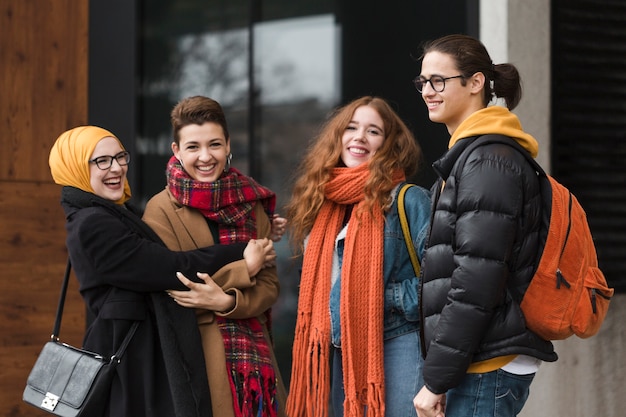 Student to Student Confirmation is Associated to Mental Health & Wellbeing
[Speaker Notes: LaBelle, S., & Johnson, Z. D. (2021). The relationship of student-to-student confirmation in the classroom to college students’ mental health and well-being. Communication Quarterly, 69(2), 133–151. https://doi.org/10.1080/01463373.2021.1887310]
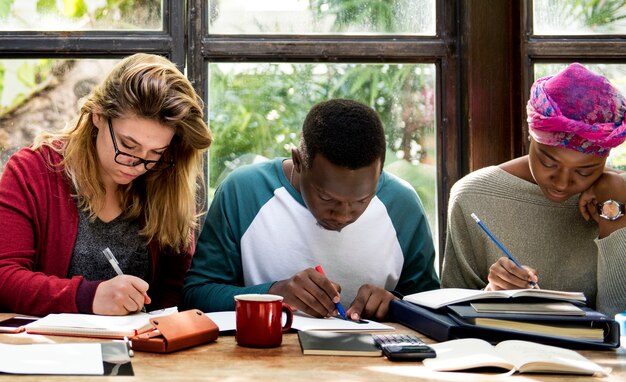 How do we apply it to assignment feedback?
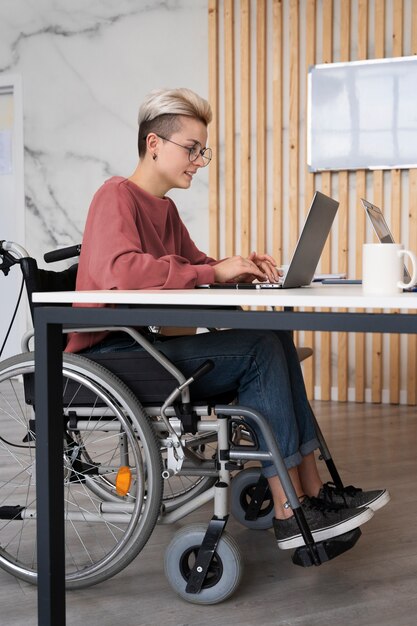 Written Messages
Tend to be more negative
Are Typically less guarded
Are interpreted more negatively
Lack nonverbal emotional cues
[Speaker Notes: Image by <a href="https://www.freepik.com/free-photo/young-adult-working-social-integration-workspace_24481701.htm#query=nice%20work%20wheel%20chair&position=31&from_view=search&track=ais&uuid=efe4e632-038a-4416-9756-9df6fb4ba392">Freepik</a>
https://crpa-acrp-bulletin.ca/2021/08/15/lets-be-clear-overcoming-the-negativity-bias/]
Hi! 

Odd question: I’ve been doing a lot media for COVID, some funneled through UTSA. Do you want me to include that on my annual evaluation? 

Thanks for all you do!

Mary Dixson
Professor of Instruction
Email To:
Reply Received:
yes
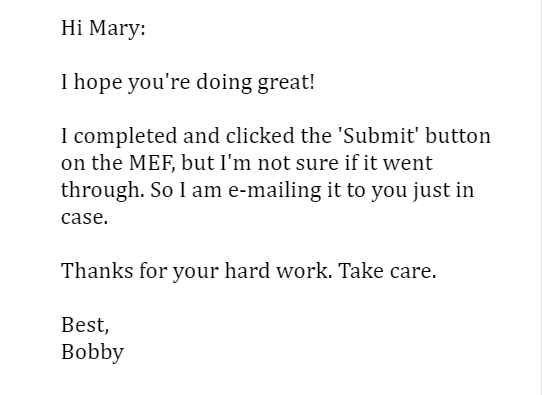 ConfirmingReply
Confirming Communication Lays the Groundwork
Wanting to
Learn Matters
We Learn Through Mistakes
Intelligence 
is Not Fixed
Effort Leads to Improvement
Intelligence is not fixed
Intelligence is not fixed
Intelligence is not fixed
Intelligence is not fixed
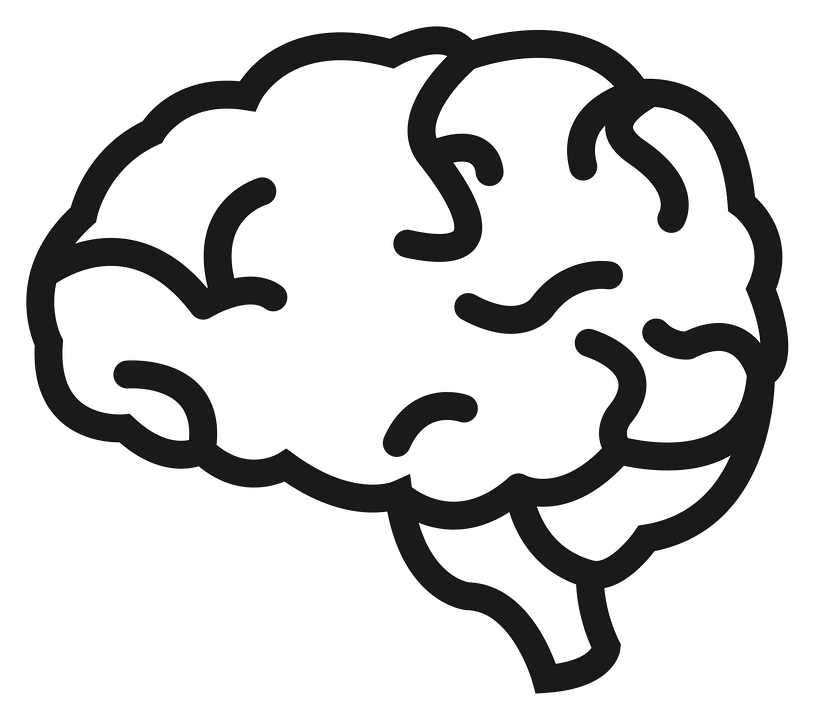 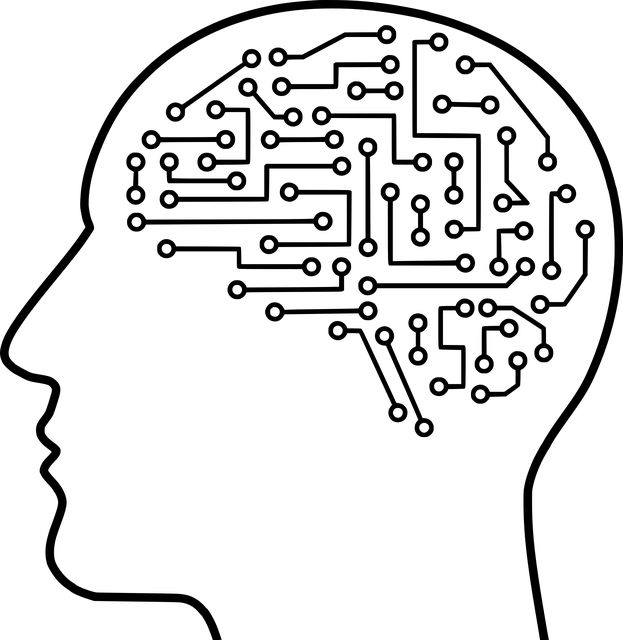 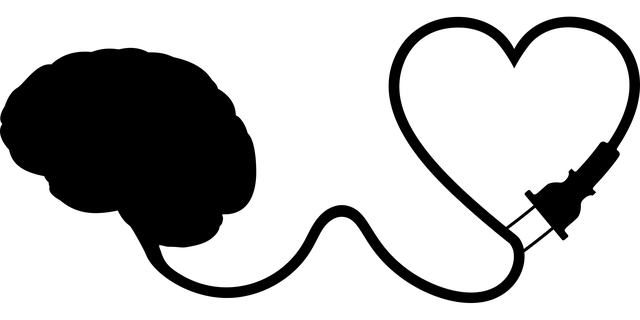 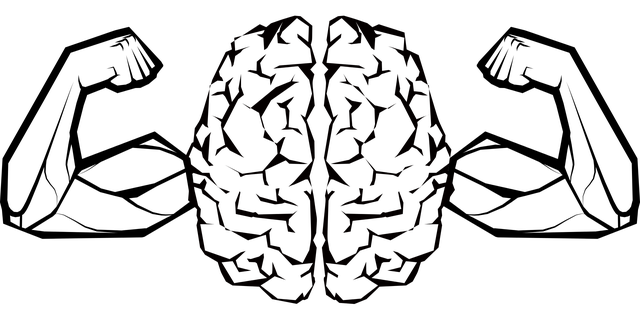 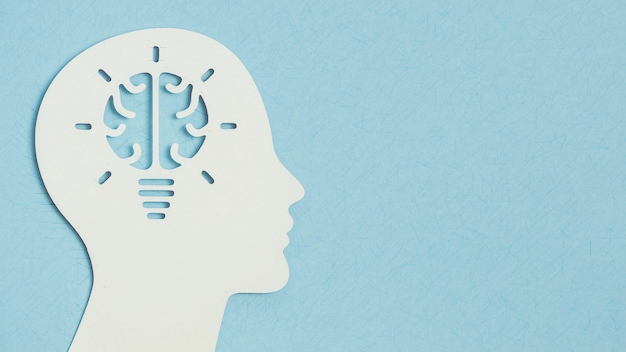 Plus/Delta Feedback
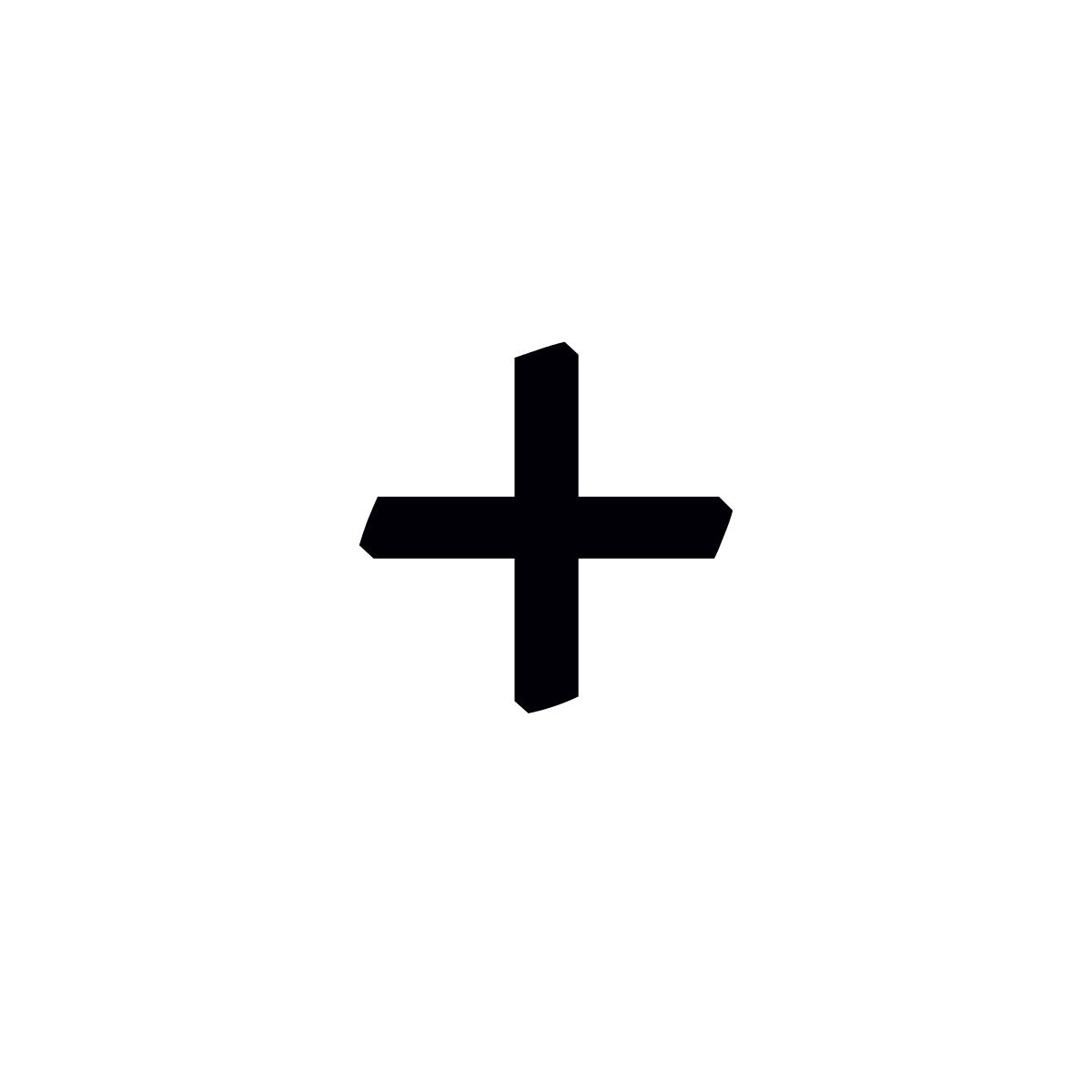 Things done wellThings to change
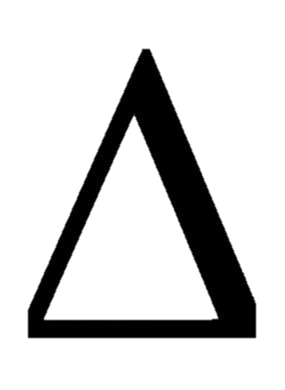 [Speaker Notes: Image by kreativkolors n Freepik]
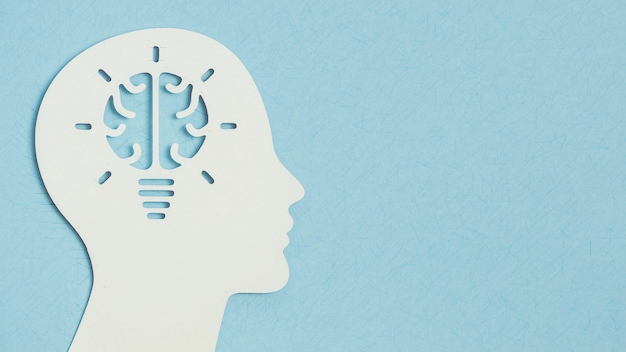 Fix             Change
You’ve Done this Wrong		

You’ve left this out			

You have a lot of errors
Let’s think about it differently

	You can add this in

	You can change these things
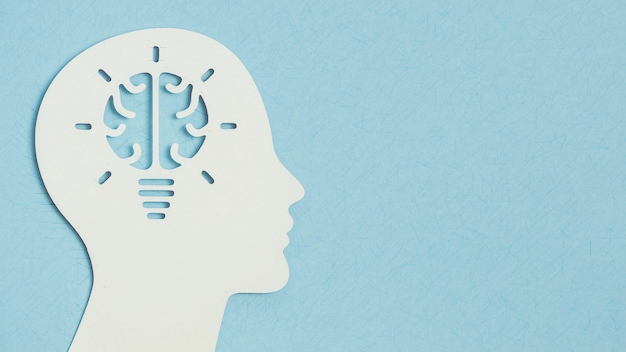 Names Matter
[Speaker Notes: Howard, D. J., & Kerin, R. A. (2011). The effects of name similarity on message processing and persuasion. Journal of Experimental Social Psychology, 47(1), 63–71. https://doi.org/10.1016/j.jesp.2010.08.008]
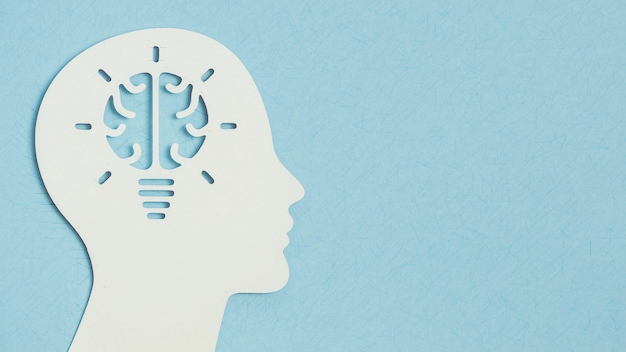 I really like where this is headed, Chloe.
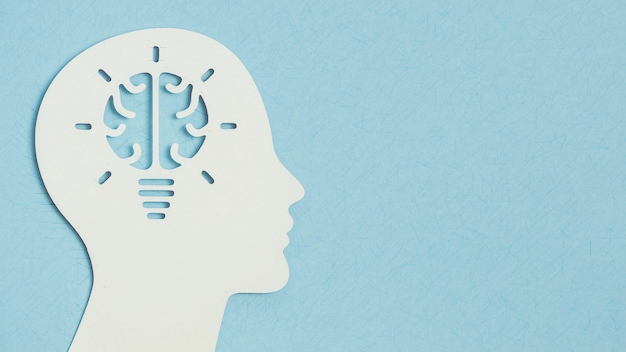 Offer Positives
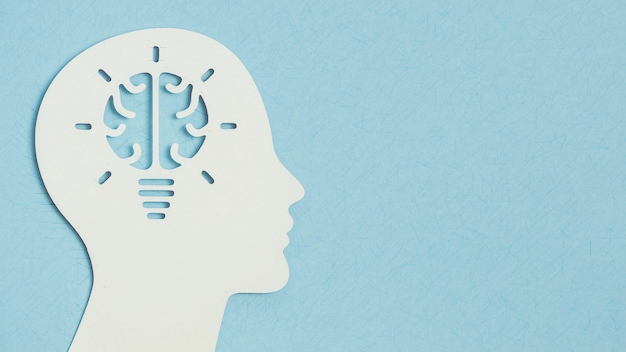 I really like where this is headed, Chloe. It demonstrates excellent thinking on the topic and your introduction grabbed my attention. Keep it up.
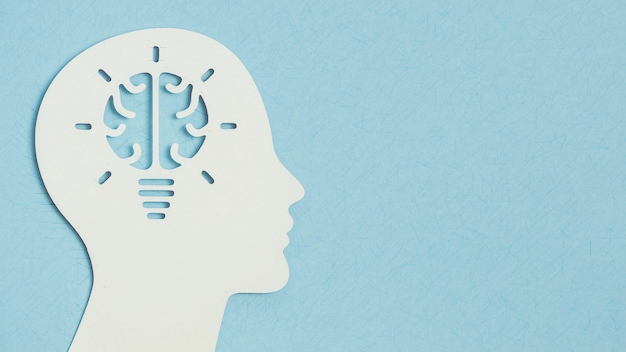 Explain Deltas: What/Why/How
What to change
Why it matters
How to accomplish it
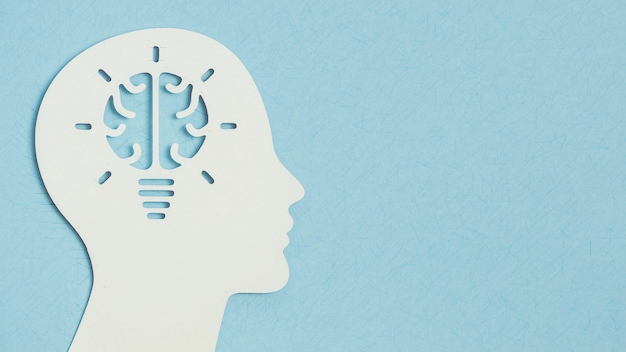 I really like where this is headed, Chloe. It demonstrates excellent thinking on the topic and your introduction grabbed my attention. Keep it up. 
For revisions: Our goal is to have 5 research questions at the end to move us to the next step. You can add them in after the 4th paragraph. 
The 5 sources you have are excellent. Our goal is to have 7 to ensure we’ve fully supported our ideas. If you add 2 more, you’ll be in great shape.
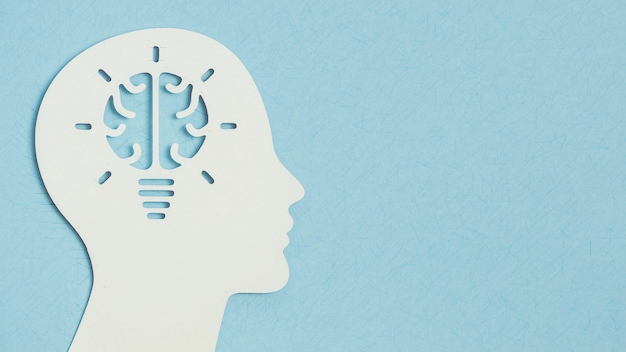 Encourage & Enable Improvement
Focus on next steps
Empower
Don't overwhelm
[Speaker Notes: Marshall Goldsmith https://marshallgoldsmith.com/articles/feed-forward/]
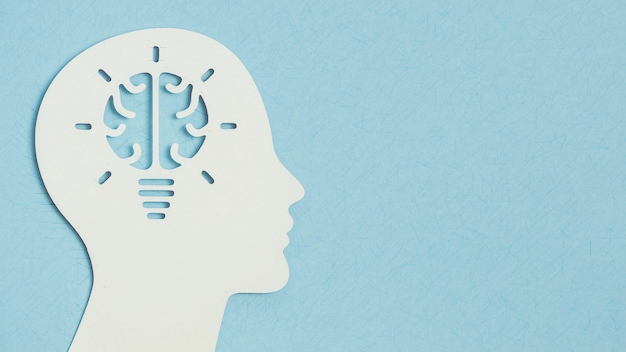 I really like where this is headed, Chloe. It demonstrates excellent thinking on the topic and your introduction grabbed my attention. Keep it up. 
For revisions: Our goal is to have 5 research questions at the end to move us to the next step. You can add them in after the 4th paragraph. 
The 5 sources you have are excellent. Our goal is to have 7 to ensure we’ve fully supported our ideas. If you add 2 more, you’ll be in great shape. 
You can revise and resubmit for full-points Please submit by Wednesday so we can keep you on track.
Current Points 40/50
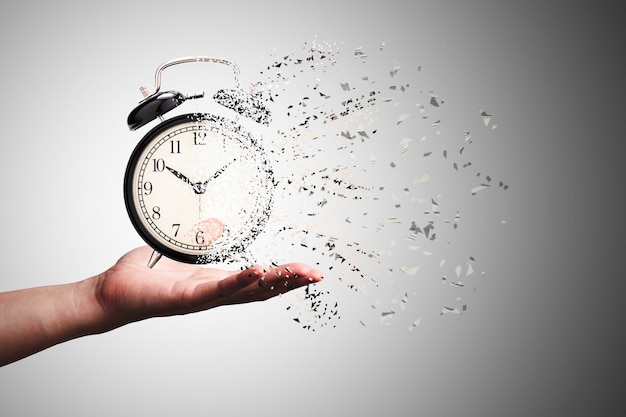 Small Moves = Big Change
Solid analysis 
Missing 4 required sources

You have a solid analysis and a good start
Add four sources for your arguments

You have a solid analysis and great start, Meghan! Nice work.
For revisions, add in four sources. This will back up your argument
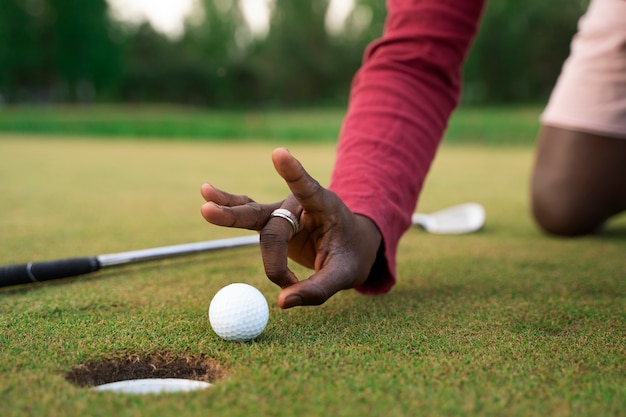 Mulligans acknowledge a mistake and allow retaking a shot
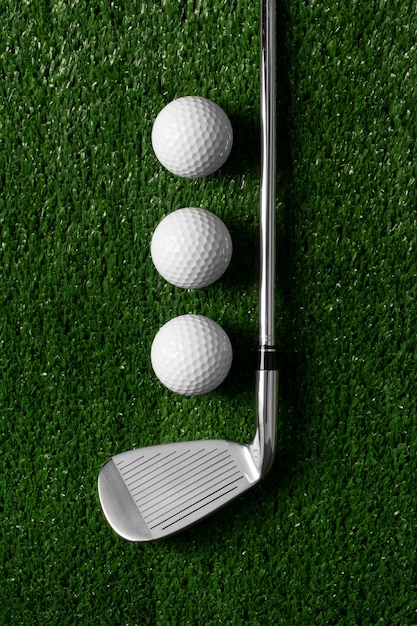 Earning a Mulligan
Complete an Exam Wrapper 
Earn a retake
Complete an analysis 
Earn a project resubmission
Respond to feedback 
Earn a revision
[Speaker Notes: https://www.cmu.edu/teaching/designteach/teach/examwrappers/]
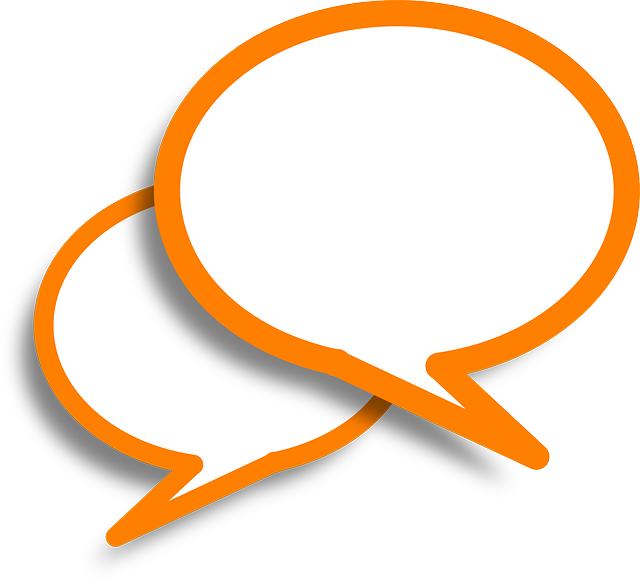 Discuss examples of how mulligans might fit in your class
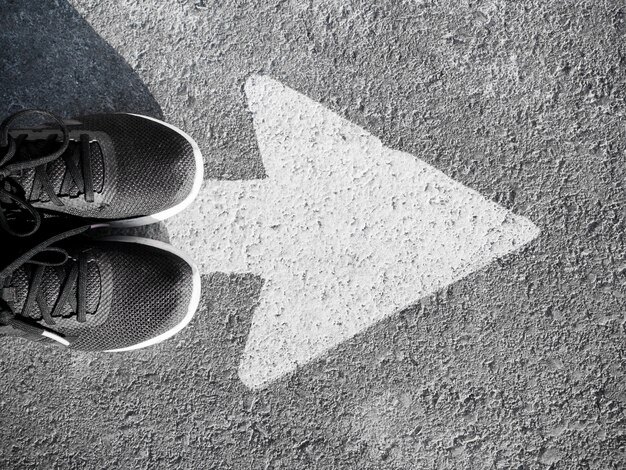 Who Would Allow More Than One Try?
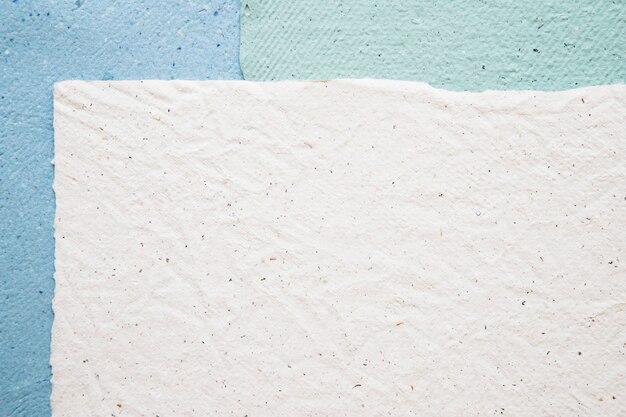 The SAT
The LSAT
The MCAT
Comps & Defenses
The Bar
Driver's License Office 
Real Estate Exam
Medical Board
Pilot's License
Olympic Gymnast Vaulters
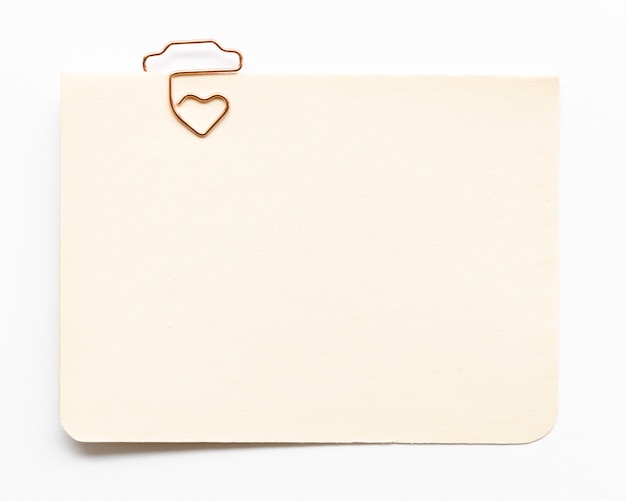 GOALS
1 	 Understand confirming communication
2
Link communication to growth mindset
3 	Create a communication & mulligan plan
Emotion Trumps Logic
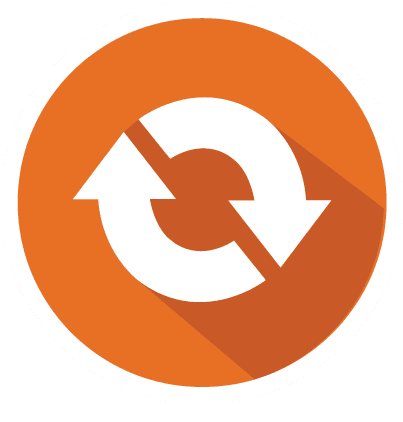 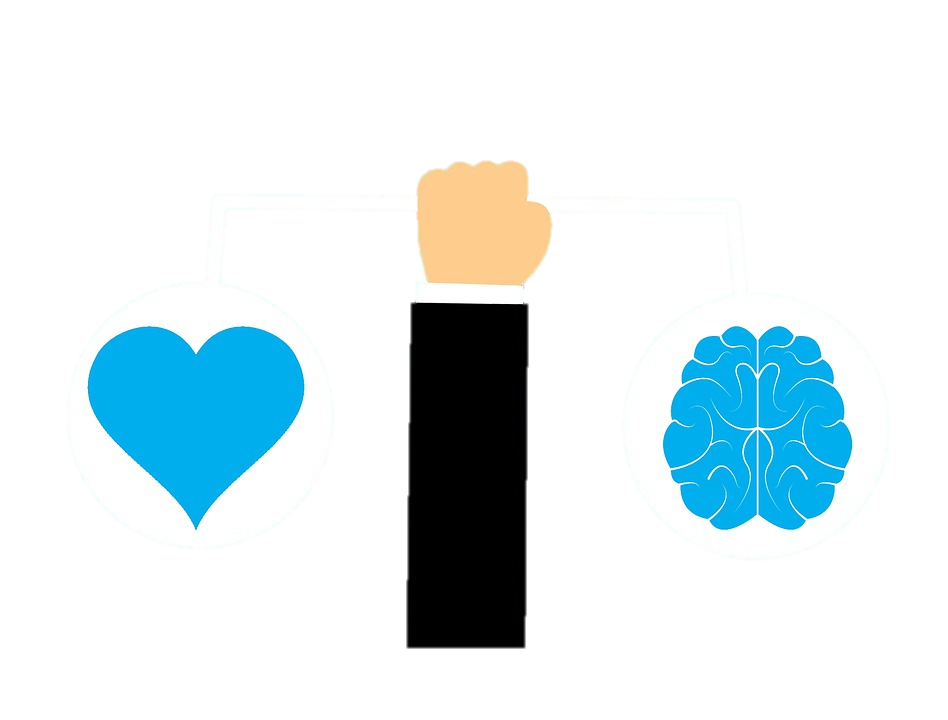 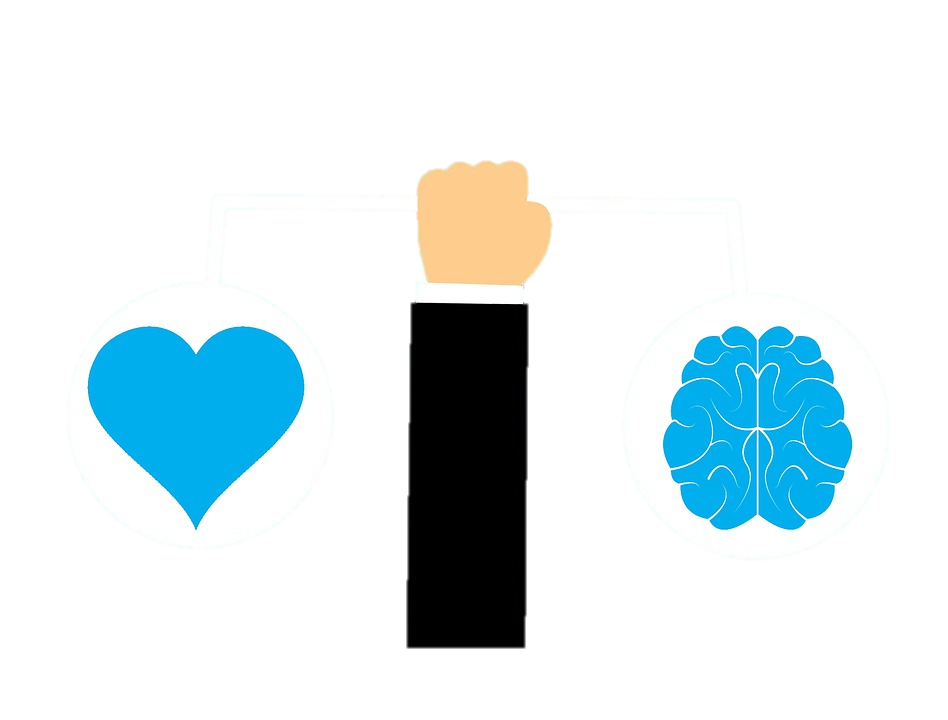 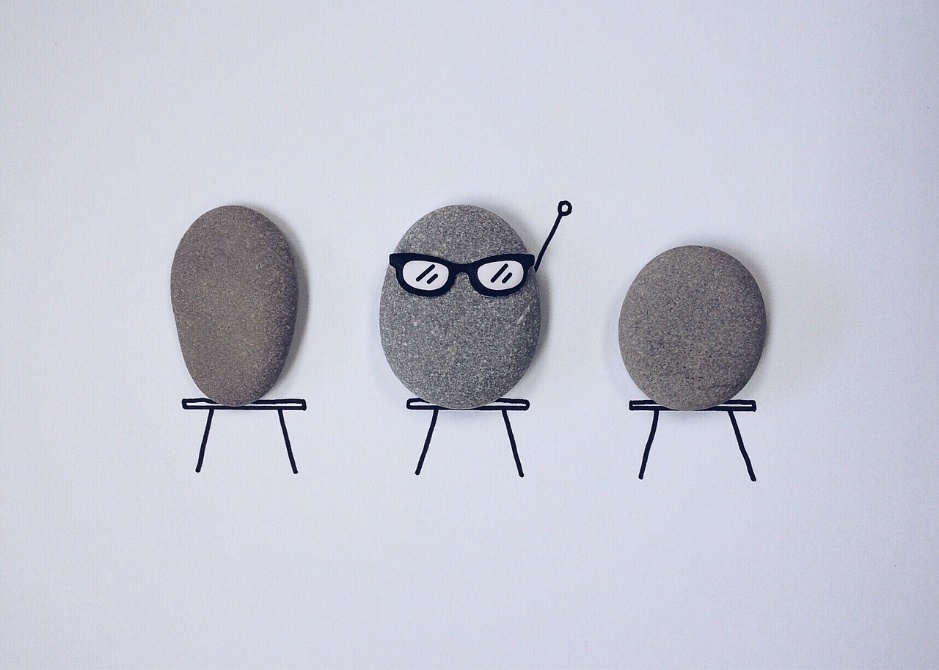 You Rock!
Questions or Comments?
[Speaker Notes: Does PowerPoint enhance learning?
Penciner, Rick, MD. CJEM : Journal of the Canadian Association of Emergency Physicians; Pickering15.2 (Mar/Apr 2013): 109-12]
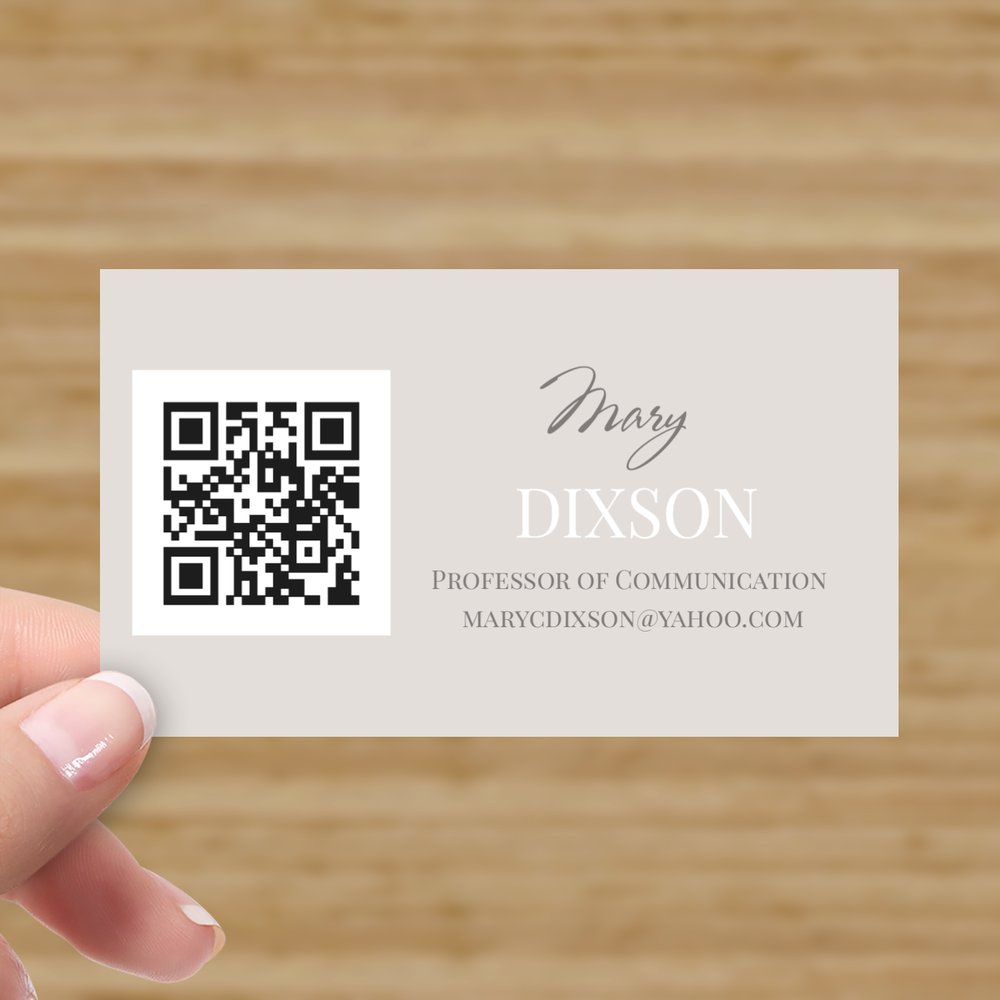 Resources
Exam Wrappers 
https://www.cmu.edu/teaching/designteach/teach/examwrappers/
How to Give Feedback https://tll.mit.edu/teaching-resources/assess-learning/how-to-give-feedback/
Shaping a Positive Learning Environment
https://teaching.resources.osu.edu/teaching-topics/shaping-positive-learning
Communication Climate
https://open.maricopa.edu/com110/chapter/7-1-communication-climate/
References
Bantoc,J. (October 21, 2022). The celebrities with a love for golf. CNN. https://www.cnn.com/2022/10/21/golf/gallery/celebrity-golfers-gallery/index.html
Baumeister, R.F., Bratslavsky, E. Finkenauer, C. & Vohs, K. D. (2001). Bad is Stronger Than Good. Review of General Psychology (5)4. 323-370.
Bonduelle SLB, Chen Q, Wu GR, Braet C, De Raedt R, Baeken C. Exposure to Criticism Modulates Left but Not Right Amygdala Functional Connectivity in Healthy Adolescents: Individual Influences of Perceived and Self-Criticism. Front Psychiatry. 2021 Jul 6;12:673805. doi: 10.3389/fpsyt.2021.673805. PMID: 34295271; PMCID: PMC8290839.
Boulton, M. (August 15, 2021). Let’s Be Clear: Overcoming Negativity Bias. Bulletion of the Canadian Radiation Protection Association. https://crpa-acrp-bulletin.ca/2021/08/15/lets-be-clear-overcoming-the-negativity-bias/
Cissna , K. N. and Sieburg , E. 1981 . “ Patterns of interactional confirmation and disconfirmation ” . In Rigor and imagination: Essays from the legacy of Gregory Bateson , Edited by: Wilder-Mott , C. and Weakland , J. H. 253 – 282 . New York : Praeger .  
Dweck, C. (2007). Mindset: The new Psychology of Success. 
Ellis , K. 2000 . Perceived teacher confirmation: The development and validation of an instrument and two studies of the relationship to cognitive and affective learning . Human Communication Research , 26 : 264 – 291 
Gibb, J. R. (1958). A Climate for Learning. Adult Education, 9(1), 19-21. https://doi-org.libweb.lib.utsa.edu/10.1177/074171365800900106
Goldsmith, M. (January 22,2007). Feedforward. Business Week. https://marshallgoldsmith.com/articles/feed-forward/
References
Griffiths, S (June 26, 2022). Why criticism lasts longer than praise. BBC.COM https://www.bbc.com/future/article/20220624-why-criticism-lasts-longer-than-praise 
Goodboy, A. K., & Myers, S. A. (2008). The effect of teacher confirmation on student communication and learning outcomes. Communication Education, 57(2), 153–179. doi:10.1080/03634520701787777 
Hull, J. W. (1982). Self-Esteem, Confirmation, and Emotional Satisfaction in Small Groups. ProQuest Dissertations Publishing. 
LaBelle, S., & Johnson, Z. D. (2021). The relationship of student-to-student confirmation in the classroom to college students’ mental health and well-being. Communication Quarterly, 69(2), 133–151. https://doi.org/10.1080/01463373.2021.1887310 
Miner, A. G., Glomb, T. M., & Hulin, C. (2005). Experience sampling mood and its correlates at work. Journal of Occupational and Organizational Psychology, 78(2), 171-193. https://doi.org/10.1348/096317905X40105 
Paulus M. Quoted in Hanessian, L. (March 10, 2014). Why criticism stops us in our tracks. Daily Journal. https://www.thedailyjournal.com/story/news/2014/03/10/why-criticism-stops-us-in-our-tracks/6253163/ https://www.thedailyjournal.com/story/news/2014/03/10/why-criticism-stops-us-in-our-tracks/6253163/ 
Rhodes, T. M., & Sarbaum, J. K. (2015). Online homework management systems: Should we allow multiple attempts? American Economist, 60, 120–131. 
Vaish A, Grossmann T, Woodward A. Not all emotions are created equal: the negativity bias in social-emotional development. Psychol Bull. 2008 May;134(3):383-403. doi: 10.1037/0033-2909.134.3.383. PMID: 18444702; PMCID: PMC3652533.